Spectrum AnalysisBack to Basics
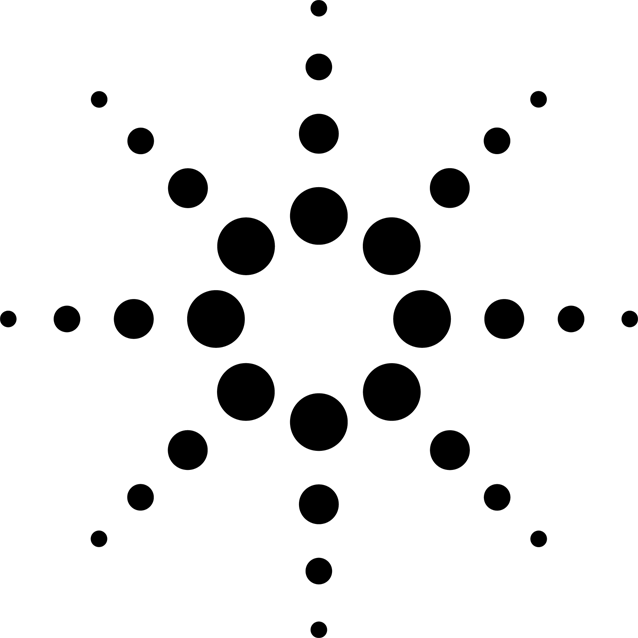 Agilent Technologies
Back to Basics Training
1
Agenda
Introduction
Overview:
What is Spectrum and Signal Analysis?
What Measurements are available?
Theory of Operation
Specifications
Modern Signal Analyzer Designs & Capabilities
Wide Bandwidth Vector Measurements
Wrap-up
Appendix
Back to Basics Training
2
[Speaker Notes: This presentation is intended to be a beginning tutorial on signal analysis.  Vector signal analysis includes but is not restricted to spectrum analysis.  It is written for those who are unfamiliar with spectrum analyzers and vector signal analyzers, and would like a basic understanding of how they work, what you need to know to use them to their fullest potential, and how to make them more effective for particular applications.  It is written for new engineers and technicians, therefore a basic understanding of electrical concepts is recommended.  

We will begin with an overview of spectrum analysis.  In this section, we will define spectrum analysis as well as present a brief introduction to the types of tests that are made with a spectrum and signal analyzer.  From there, we will learn about spectrum and signal analyzers in terms of the hardware inside, what the importance of each component is, and how it all works together.  In order to make measurements on a signal analyzer and to interpret the results correctly, it is important to understand the characteristics of the analyzer.   Spectrum and signal analyzer specifications will help you determine if a particular instrument will make the measurements you need to make, and how accurate the results will be.

New digital modulation types have introduced the necessity of new types of tests made on the signals.  In addition to traditional spectrum analyzer tests, new power tests and demodulation measurements have to be performed.  We will introduce these types of tests and what type of instruments that are needed to make them.

And finally, we will wrap up with a summary.

For the remainder of the speaker notes, spectrum and signal analysis will simply be referred to as spectrum analysis.  Sections that refer to vector signal analysis, in particular, will specify it as vector signal analysis.

Let’s begin with an Overview of Spectrum Analysis.]
Analyzer Definitions
Spectrum Analyzer
“A spectrum analyzer measures the magnitude of an input signal versus frequency within the full frequency range of the instrument.  The primary use is to measure the power of the spectrum of known and unknown signals.”
Vector Signal Analyzer
“A vector signal analyzer measures the magnitude and phase of an input signal at a single frequency within the IF bandwidth of the instrument. The primary use is to make in-channel measurements, such as error vector magnitude, code domain power, and spectral flatness, on known signals.”
Signal Analyzer
“A signal analyzer provides the functions of a spectrum analyzer and a vector signal analyzer.”
Back to Basics Training
3
Overview	What is Spectrum Analysis?
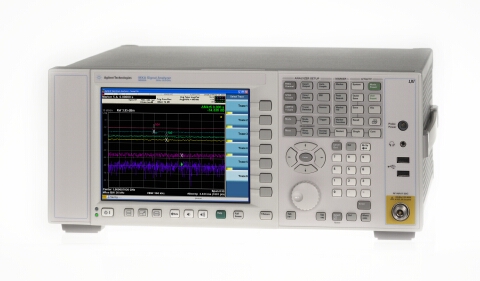 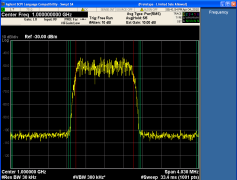 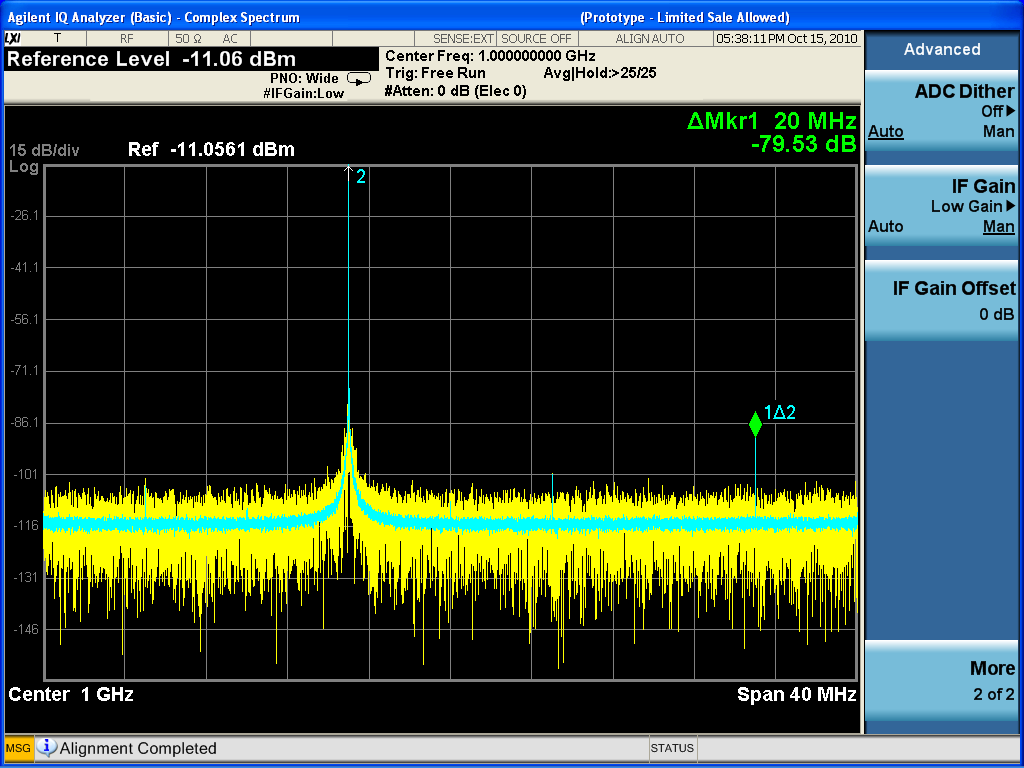 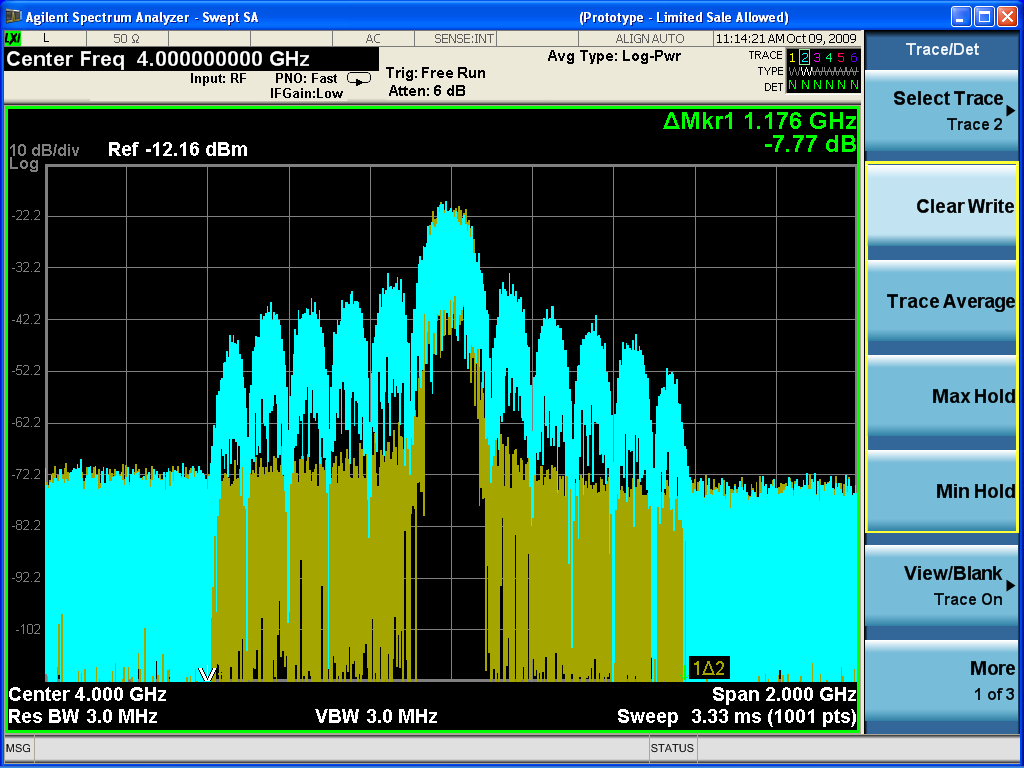 Spectrum Analysis
Display and measure amplitude versus frequency for RF & MW signals
Separate or demodulate complex signals into their base components (sine waves)
Back to Basics Training
4
[Speaker Notes: If you are designing, manufacturing, or doing field service/repair of electrical devices or systems, you need a tool that will help you analyze the electrical signals that are passing through or being transmitted by your system or device.  By analyzing the characteristics of the signal once its gone through the device/system, you can determine the performance, find problems, troubleshoot, etc. 
 
How do we measure these electrical signals in order to see what happens to them as they pass through our device/system and therefore verify the performance?  We need a passive receiver, meaning it doesn't do anything to the signal - it just displays it in a way that makes analysis of the signal easy.  This is called a spectrum analyzer.   Spectrum analyzers usually display raw, unprocessed signal information such as voltage, power, period, wave shape, sidebands, and frequency.  They can provide you with a clear and precise window into the frequency spectrum.  A vector signal analyzer can display the data in the same way as a spectrum analyzer, but it has the added ability to display and process the time data of the signal.  

Depending upon the application, a signal could have several different characteristics. For example, in communications, in order to send information such as your voice or data, it must be modulated onto a higher frequency carrier.  A modulated signal will have specific characteristics depending on the type of modulation used.  When testing non-linear devices such as amplifiers or mixers, it is important to understand how these create distortion products and what these distortion products look like.  Understanding the characteristics of noise and how a noise signal looks compared to other types of signals can also help you in analyzing your device/system.  
Understanding the important aspects of a spectrum analyzer for measuring all of these types of signals will help you make more accurate measurements and give you confidence that you are interpreting the results correctly.]
Agilent Technologies’ Signal Analysis Portfolio
Oct 09
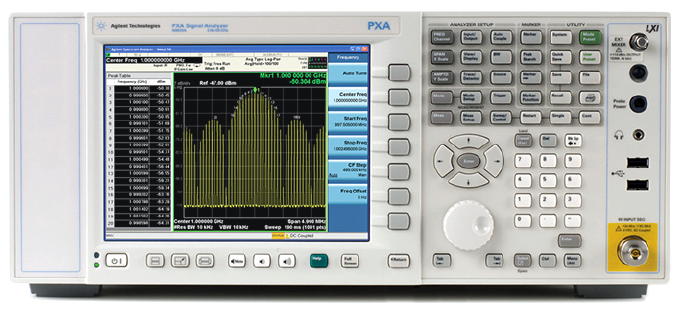 PXA
X-Series
High-performance 3 Hz to 26.5 GHz
3 Hz to 43/44/50 GHz
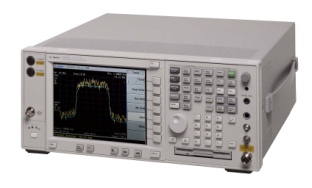 Sep 06
Apr 11
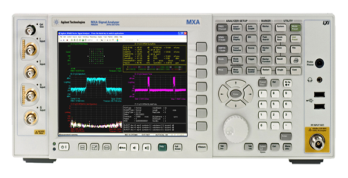 Sep 07
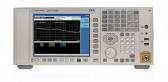 PSA
Market leading performance 3 Hz to 50 GHz
MXA
X-Series 
Mid-performance 
20 Hz to 26.5 GHz
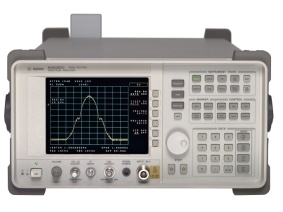 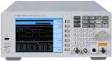 Oct 09
EXA
X-Series 
Economy-class9 kHz to 26 GHz
N9320B    9KHz to 3 GHz Basic performance, bench top
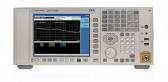 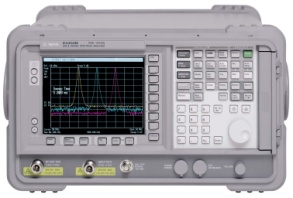 8560ECMid- performance
CXA
Low-cost 
9 kHz to 7.5 GHz
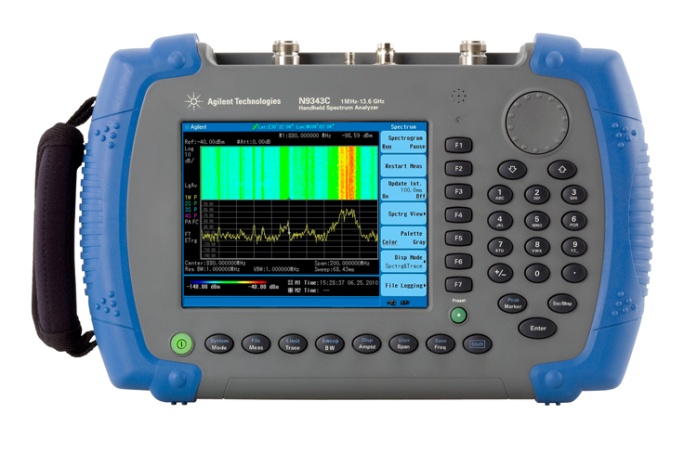 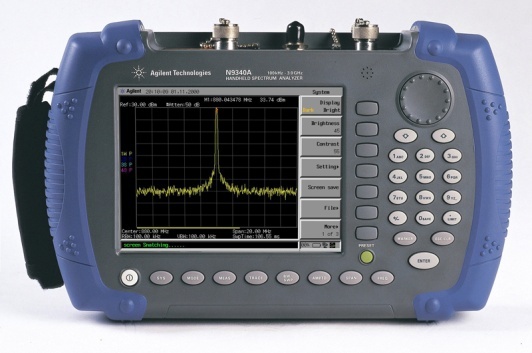 ESA
World’s most popular 100 Hz to 26 GHz
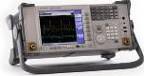 X-Series Code Compatibility
Backward CC with legacy
Inherent X-Series CC
N9340B    100KHz to 3 GHz  Handheld
N9342/43/44C    100KHz to 7/13.6/20 GHz  Handhelds
CSA
Low cost portable100 Hz to 7 GHz
Page 5
[Speaker Notes: A year and a half after the first introduction of the PXA,  Agilent is now introducing the world’s highest performance mmW signal analyzer in April ‘11.]
Amplitude
(power)
frequency
time
Overview	Frequency versus Time Domain
Frequency Domain
Measurements(Spectrum Analyzer)
Time domain
Measurements(Oscilloscope)
Back to Basics Training
6
[Speaker Notes: Traditionally, when you want to look at an electrical signal, you use an oscilloscope to see how the signal varies with time.  This is very important information, however, it doesn't give you the full picture.  To fully understand the performance of your device/system, you will also want to analyze the signal(s) in the frequency-domain. This is a graphical representation of the signal's amplitude as a function of frequency  The spectrum analyzer is to the frequency domain as the oscilloscope is to the time domain.  (It is important to note that spectrum analyzers can also be used in the fixed-tune mode (zero span) to provide time-domain measurement capability much like that of an oscilloscope.)

The figure shows a signal in both the time and the frequency domains.  In the time domain, all frequency components of the signal are summed together and displayed.  In the frequency domain, complex signals (that is, signals composed of more than one frequency) are separated into their frequency components, and the level at each frequency is displayed.  

Frequency domain measurements have several distinct advantages.  For example,  let's say you're looking at a signal on an oscilloscope that appears to be a pure sine wave.  A pure sine wave has no harmonic distortion.  If you look at the signal on a spectrum analyzer, you may find that your signal is actually made up of several frequencies.  What was not discernible on the oscilloscope becomes very apparent on the spectrum analyzer.  

Some systems are inherently frequency domain oriented.  For example, many telecommunications systems use what is called Frequency Division Multiple Access (FDMA) or Frequency Division Multiplexing (FDM).  In these systems, different users are assigned different frequencies for transmitting and receiving, such as with a cellular phone.  Radio stations also use FDM, with each station in a given geographical area occupying a particular frequency band.  These types of systems must be analyzed in the frequency domain in order to make sure that no one is interfering with users/radio stations on neighboring frequencies.  We shall also see later how measuring with a frequency domain analyzer can greatly reduce the amount of noise present in the measurement because of its ability to narrow the measurement bandwidth.  

From this view of the spectrum, measurements of frequency, power, harmonic content, modulation, spurs, and noise can easily be made.  Given the capability to measure these quantities, we can determine total harmonic distortion, occupied bandwidth, signal stability, output power, intermodulation distortion, power bandwidth, carrier-to-noise ratio, and a host of other measurements, using just a spectrum analyzer.]
Overview	Types of Measurements Available
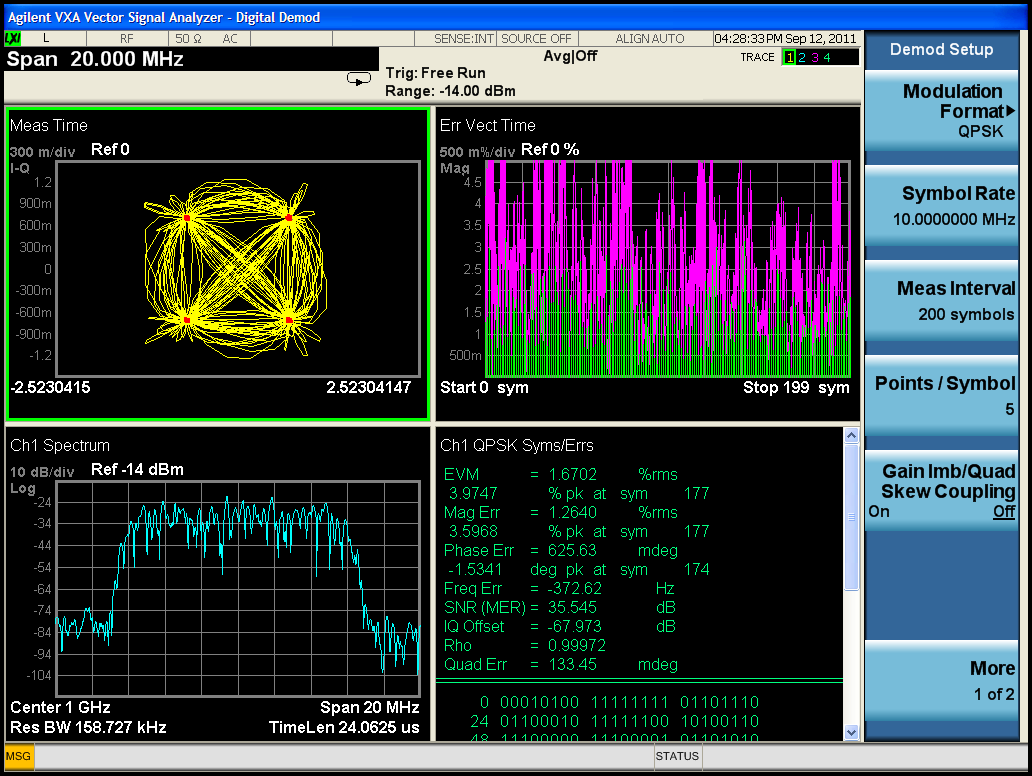 Frequency, power, modulation, distortion         &  noise
Spectrum monitoring
Spurious emissions
Scalar network analysis
Noise figure & phase noise
Harmonic & intermodulation distortion
Analog, digital, burst & pulsed RF Modulation
Wide bandwidth vector analysis
Electromagnetic interference

Measurement range (-172 dBm to +30 dBm)
Frequency range (3 Hz to >>325 GHz)
Modulation
Noise
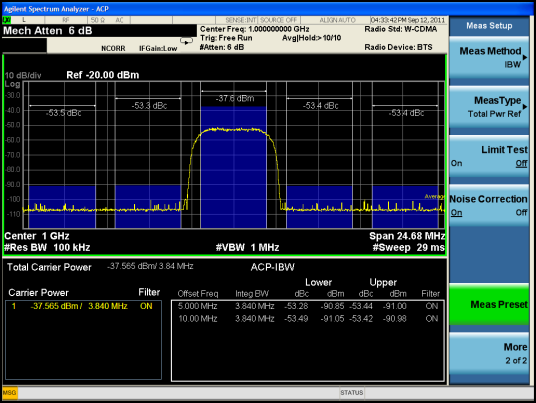 Distortion
Spur Search
7
Overview	Different Types of Analyzers
FFT Analyzer
Parallel filters measured simultaneously
A
LCD shows full spectral display
f
f
f
2
1
Back to Basics Training
8
[Speaker Notes: Now that we understand why spectrum analyzers are important, let's take a look at the different types of analyzers available for measuring RF.

There are basically two ways to make frequency domain measurements (what we call spectrum analysis): Fast Fourier transform (FFT) and swept-tuned.  

The FFT analyzer basically takes a time-domain signal, digitizes it using digital sampling, and then performs the mathematics required to convert it to the frequency domain*, and display the resulting spectrum.  It is as if the analyzer is looking at the entire frequency range at the same time using parallel filters measuring simultaneously.  It is actually capturing the time domain information which contains all the frequency information in it.  With its real-time signal analysis capability, the Fourier analyzer is able to capture periodic as well as random and transient events.  It also can measure phase as well as magnitude, and under some measurement conditions (spans that are within the bandwidth of the digitizer or when wide spans and narrow RBW settings are used in a modern SA with digital IF processing), FFT can be faster than swept. Under other conditions (spans that are much wider than the bandwidth of the digitizer with wider RBW settings) , swept is faster than FFT

Fourier analyzers are becoming more prevalent, as analog-to-digital converters (ADC) and digital signal processing (DSP) technologies advance.  Operations that once required a lot of custom, power-hungry discrete hardware can now be performed with commercial off-the-shelf DSP chips, which get smaller and faster every year.  

* The frequency domain is related to the time domain by a body of knowledge generally known as Fourier theory (named for Jean Baptiste Joseph Fourier, 1768-1830).  Discrete, or digitized signals can be transformed into the frequency domain using the discrete Fourier transform.]
Overview	Different Types of Analyzers
Swept Analyzer
Filter 'sweeps' over range of interest
A
LCD shows full spectral display
f
f
2
f
1
Back to Basics Training
9
[Speaker Notes: The other type of spectrum analyzer is the swept-tuned receiver.   It has traditionally been the most widely accepted, general-purpose tool for frequency-domain measurements.  The technique most widely used is super-heterodyne.  Heterodyne means to mix - that is, to translate frequency - and super refers to super-audio frequencies, or frequencies above the audio range.  Very basically, these analyzers "sweep" across the frequency range of interest, displaying all the frequency components present.  We shall see how this is actually accomplished in the next section.  The swept-tuned analyzer works just like the AM radio in your home except that on your radio, the dial controls the tuning and instead of a display, your radio has a speaker.  

The swept receiver technique enables frequency domain measurements to be made over a large dynamic range and a wide frequency range, thereby making significant contributions to frequency-domain signal analysis for numerous applications, including the manufacture and maintenance of microwave communications links, radar, telecommunications equipment, cable TV systems, broadcast equipment, mobile communication systems, EMI diagnostic testing, component testing, and signal surveillance.]
Agenda
Introduction
Overview
Theory of Operation:
Swept Spectrum Analyzer Hardware
Specifications
Modern spectrum analyzer designs & capabilities
Wide Bandwidth Vector Measurements
Wrap-up
Appendix
Back to Basics Training
10
[Speaker Notes: Based on the previous slide, you might be picturing the inside of the analyzer consisting of a bandpass filter that sweeps across the frequency range of interest.  If the input signal is say, 1 MHz, then when the bandpass filter passes over 1 MHz, it will "see" the input signal and display it on the screen.  

Although this concept would work, it is very difficult and therefore expensive to build a filter which tunes over a wide range.  An easier, and therefore less expensive, implementation is to use a tunable local oscillator (LO), and keep the bandpass filter fixed.  We will see when we go into more detail, that in this concept, we are sweeping the input signal past the fixed filter, and as it passes through the fixed bandpass filter, it is displayed on the screen.  Don't worry if it seems confusing now - as we discuss the block diagram, the concept will become clearer. 

We will first go into more detail as to how the swept spectrum analyzer works.  Then we will compare that architecture to the architecture of a modern FFT analyzer.]
Theory of Operation	Swept Spectrum Analyzer Block Diagram
RF input
attenuator
IF filter (RBW)
envelope detector
IF gain
mixer
Input
signal
Log
Amp
Pre-Selector
Or Low Pass
Input Filter
video
filter
local
oscillator
sweep
generator
Crystal
Reference Oscillator
ADC, Display & Video Processing
Back to Basics Training
11
[Speaker Notes: The major components in a spectrum analyzer are the RF input attenuator, mixer, IF (Intermediate Frequency) gain, IF filter, detector, video filter, local oscillator, sweep generator, and LCD display.  Before we talk about how these pieces work together, let's get a fundamental understanding of each component individually.]
Theory of Operation	Display terminology
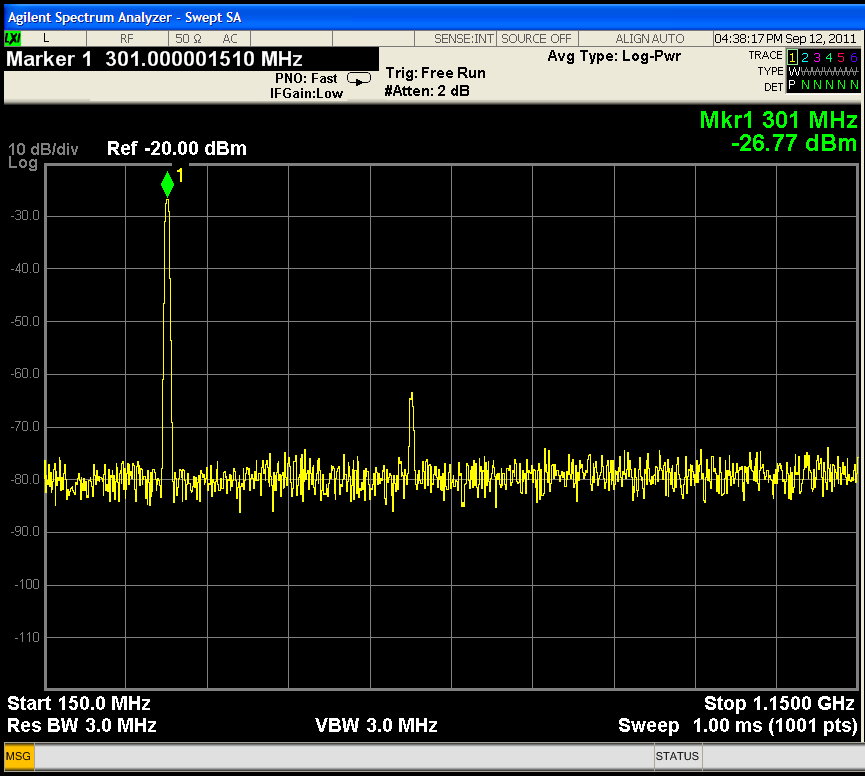 Reference Level
Amplitude
Stop Freq.
Start Freq.
Center Freq.
Freq. Span
Back to Basics Training
12
MIXER
+
f
f
f
-
f
sig
sig
LO
LO
f
sig
f
f
sig
LO
Theory of Operation	Mixer
RF
IF
LO
1.5 GHz
f
3.6 GHz
6.5 GHz
LO
Back to Basics Training
13
[Speaker Notes: We'll start with the mixer.

A mixer is a three-port device that converts a signal from one frequency to another (sometimes called a frequency translation device). We apply the input signal to one input port, and the Local Oscillator output signal to the other. By definition, a mixer is a non-linear device, meaning that there will be frequencies at the output that were not present at the input. The output frequencies that will be produced by the mixer are the original input signals, plus the sum and difference frequencies of these two signals. It is the difference frequency that is of interest in the spectrum analyzer, which we will see shortly.  We call this signal the IF signal, or Intermediate Frequency signal.]
IF Filter
Theory of Operation	IF Filter (Resolution Bandwidth – RBW)
Input
Spectrum
IF Bandwidth
(RBW)
Display
A
B
C
Back to Basics Training
14
[Speaker Notes: The IF filter is a bandpass filter which is used as the "window" for detecting signals.  Its bandwidth is also called the resolution bandwidth (RBW) of the analyzer and can be changed via the front panel of the analyzer. 
 
By giving you a broad range of variable resolution bandwidth settings, the instrument can be optimized for the sweep and signal conditions, letting you trade-off frequency selectivity (the ability to resolve signals), signal-to-noise ratio (SNR), and measurement speed. 
We can see from the slide that as RBW is narrowed, selectivity is improved (we are able to resolve the two input signals).  This will also often improve SNR.  The sweep speed and trace update rate, however, will degrade with narrower RBWs. The optimum RBW setting depends heavily on the characteristics of the signals of interest.]
Before detector
After detector
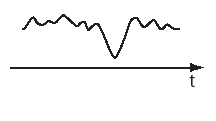 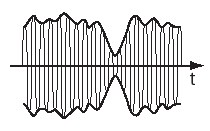 Envelope Detector
Theory of Operation	Envelope Detector
Back to Basics Training
15
Envelope Detector
ADC, Display & Video Processing
Positive detection: largest value
 in bin displayed
Negative detection: smallest value
 in bin displayed
Sample detection: middle value in bin displayed
Theory of Operation	Envelope Detector and Detection Types
Digitally Implemented Detection Types
bins/buckets*
Other Detectors: Normal (Rosenfell), Average (RMS Power)
*Sweep points
Back to Basics Training
16
[Speaker Notes: The analyzer must covert the IF signal to a baseband or video signal so it can be digitized and then viewed on the analyzer display. This is accomplished with an envelope detector whose video output is then digitized with an analog-to-digital converter (ADC). The digitized output of the ADC is then represented as the signal’s amplitude on the Y-axis of the display. This allows for several different detector modes that dramatically affect how the signal is displayed.

In positive detection mode, we take the peak value of the signal over the duration of one trace element, whereas in negative detection mode, it’s the minimum value.  Positive detection mode is typically used when analyzing sinusoids, but is not good for displaying noise, since it will not show the true randomness of the noise. In sample detection, a random value for each bin is produced.  For burst or narrowband signals, it is not a good mode to use, as the analyzer might miss the signals of interest. 

When displaying both signals and noise, the best mode is the normal mode, or the rosenfell mode.  This is a "smart" mode, which will dynamically change depending upon the input signal.  For example, if the signal both rose and fell within a sampling bin, it assumes it is noise and will use positive & negative detection alternately.  If it continues to rise, it assumes a signal and uses positive peak detection. 
Another type of detector that is not shown on the graph is an Average detector.  This is also called an rms detector and is the most useful when measuring noise or noise-like signals.]
Envelope Detector
ADC, Display & Video Processing
Volts
bin
Time
Theory of Operation	Average Detector Type
Pos Peak detection
x
Sample detection
x
Neg Peak detection
x
Power Average Detection (rms) = Square root of the sum of the squares of ALL of the voltage data values in the bin /50Ω
Back to Basics Training
17
[Speaker Notes: Although modern digital modulation schemes have noise-like characteristics, sample detection does not always provide us with the information we need.  For instance, when taking a channel power measurement on a W-CDMA signal, integration of the rms values is required.  This measurement involves summing power across a range of analyzer frequency buckets.  Sample detection does not provide this.

While spectrum analyzers typically collect amplitude data many times in each bin, sample detection keeps only one of those values and throws away the rest.  On the other hand, an averaging detector uses all of the data values collected within the time interval of a bin.  Once we have digitized the data, and knowing the circumstances under which they were digitized, we can manipulate the data in a variety of ways to achieve the desired results.

Some spectrum analyzers refer to the averaging detector as an rms detector when it averages the power (based on the root mean square of voltage).  Agilent’s spectrum analyzers can perform this and other averaging functions with the average detector.  The Power (rms) averaging function calculates the true average power, and is best for measuring the power of complex signals.]
Video Filter
Theory of Operation	Video Filter (Video Bandwidth – VBW)
Back to Basics Training
18
[Speaker Notes: The video filter is a low-pass filter that is located after the envelope detector and before the ADC.  This filter determines the bandwidth of the video amplifier, and is used to average or smooth the trace seen on the screen.

The spectrum analyzer displays signal-plus-noise  so that the closer a signal is to the noise level, the more the noise impedes the measurement of the signal. By changing the video bandwidth (VBW) setting, we can decrease the peak-to-peak variations of noise.  This type of display smoothing can be used to help find signals that otherwise might be obscured in the noise.]
Video Filter
ADC, Display & Video Processing
Theory of Operation	Video Filter vs. Trace/Video averaging
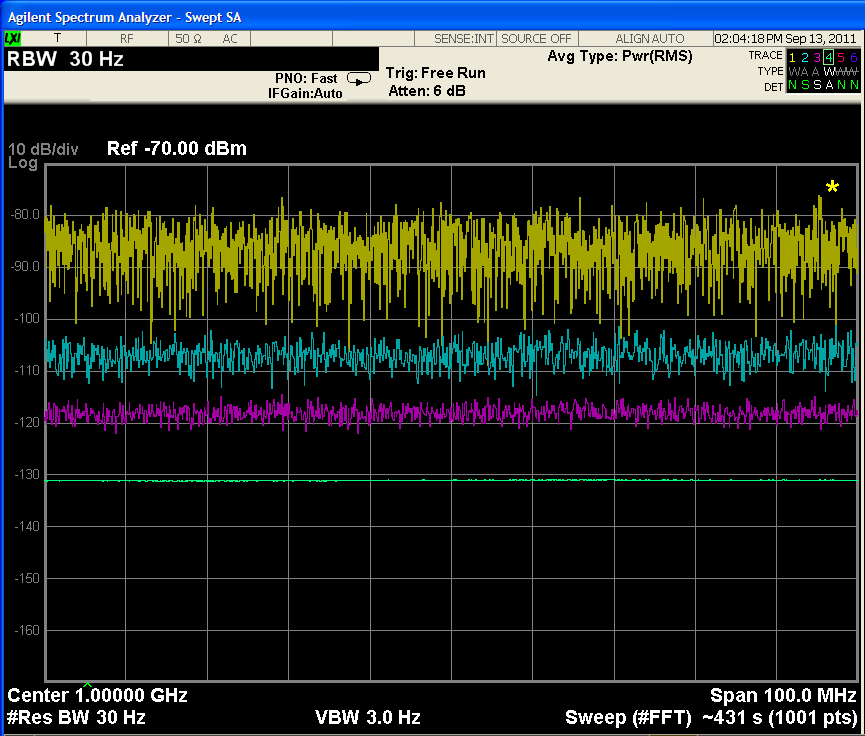 Video Filter operates as the sweep progresses, sweep time may be required to slow down by the transient response of the VBW filter.

 Trace/Video Average takes multiple sweeps, sweep time for each sweep is not affected

 Many signals give the same results with either video filtering or trace averaging
Trace averaging for 1, 5, 20, and 100 sweeps, top to bottom (trace position offset for each set of sweeps)
Back to Basics Training
19
[Speaker Notes: There are several processes in a spectrum analyzer that smooth the variations in the envelope-detected amplitude.  Average detection was previously discussed in the detector section of the presentation.  We have just covered video filtering.  There is also a process called trace averaging.  There is often confusion between video averaging and trace averaging so we’ll cover that here.

The video filter is a low-pass filter that comes after the envelope detector and determines the bandwidth of the video signal that is displayed.  When the cutoff frequency of the video filter is reduced, the video system can no longer follow the more rapid variations of the envelope of the signal passing through the IF chain.  The result is a smoothing of the displayed signal.  The amount of smoothing is determined by the ratio of the video BW to resolution BW.  Ratios of 0.01 or less provide very good smoothing. 

Digital displays offer another choice for smoothing the display: trace averaging.  This is a completely different process than that performed using the average detector.  In this case, averaging is accomplished over two or more sweeps on a point-by-point basis.  At each display point, the new value is averaged in with the previously averaged data.  Thus, the display gradually converges to an average over a number of sweeps.  Unlike video averaging, trace averaging does not affect the sweep time, however because multiple sweeps are required to average together, the time to reach a given degree of averaging is about the same as with video filtering.]
Theory of Operation	Other Components
LO
SWEEP GEN
LCD  Display, ADC & Video processing
RF INPUT ATTENUATOR
IF GAIN
Back to Basics Training
20
[Speaker Notes: And finally, a brief description of the last few components.

The local oscillator  (LO) is either a YIG (Yttrium Iron Garnet) tuned oscillator or Voltage Controlled Oscillator (VCO) which in effect tunes the analyzer. The sweep generator actually tunes the LO so that its frequency changes in proportion to the ramp voltage. 
The sampling of the video signal by the ADC is also synchronized with the sweep generator to create the frequency scale on the x-axis. Because the relationship between the local oscillator and the input signal is known, the horizontal axis of the display can be calibrated in terms of the input signal’s frequency. 

The RF input attenuator  is a step attenuator located between the input connector and the first mixer.  It is also called the RF attenuator.  This is used to adjust the level of the signal incident upon the first mixer.  This is important in order to prevent mixer gain compression and distortion due to high-level and/or broadband signals.  

The IF gain is located after the mixer but before the IF, or RBW, filter.  This is used to adjust the vertical position of signals on the display without affecting the signal level at the input mixer.  When changed, the value of the reference level is changed accordingly.  Since we do not want the reference level to change (i.e. the vertical position of displayed signals) when we change the input attenuator, these two components are tied together.  The IF gain will automatically be changed to compensate for input attenuator changes, so signals remain stationary on the LCD display, and the reference level is not changed.]
f
s
f
f
f
-
f
f
LO
+
LO
s
LO
s
f
s
f
IF
f
LO
Theory of Operation	How it All Works Together - 3 GHz spectrum analyzer
Signal Range
LO Range
0
1
2
3
(GHz)
IF filter
mixer
0
1
detector
5
6
4
2
3
3.6
6.5
input
3.6 GHz
sweep generator
A
LO
0
1
2
3
(GHz)
f
LCD  display
6
5
(GHz)
4
3
3.6
6.5
Back to Basics Training
21
Agenda
Overview
Theory of Operation
Specifications:
Which are important and why?
Modern spectrum analyzer designs & capabilities
Wide Bandwidth Vector Measurements 
Wrap-up
Appendix
Back to Basics Training
22
[Speaker Notes: Understanding the capabilities and limitations of a spectrum analyzer is a very important part of understanding spectrum analysis.  Today's spectrum analyzers offer a great variety of features and levels of performance.  Reading a datasheet can be very confusing.  How do you know which specifications are important for your application and why?  

Spectrum analyzer specifications are the instrument’s manufacturer's way of communicating the level of performance you can expect from a particular instrument.  Understanding and interpreting these specifications enables you to predict how the analyzer will perform in a specific measurement situation. 

We will now describe a variety of specifications that are important to understand.]
Key Specifications
Safe spectrum analysis
Frequency Range
Accuracy: Frequency & Amplitude
Resolution
Sensitivity
Distortion
Dynamic Range
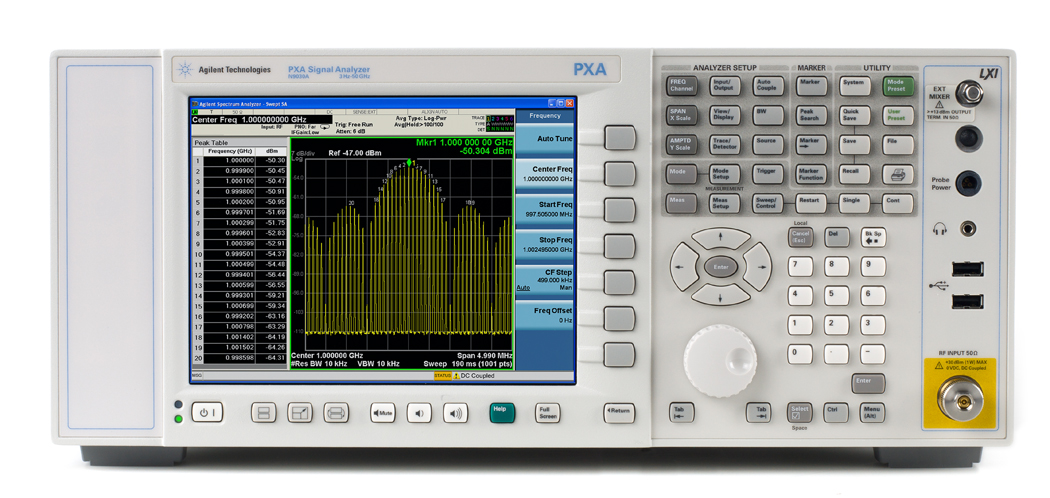 Back to Basics Training
23
[Speaker Notes: What do you need to know about a spectrum analyzer in order to make sure you choose one that will make the measurements you’re interested in, and make them adequately?  Very basically, you need to know 1) the frequency range, 2) the amplitude range (maximum input and sensitivity), 3) the difference between two signals, both in amplitude (dynamic range) and frequency (resolution), and 4) accuracy of measurements once you’ve made them.

Although not in the same order, we will describe each of these areas in detail in terms of what they mean and why they are important.]
Specifications? 	A Definition
Specifications describe the performance of parameters covered by the product warranty (temperature = 0 to 55°C, unless otherwise noted).

Typical values describe additional product performance information that is not covered by the product warranty. It is performance beyond specification that 80 % of the units exhibit with a 95 % confidence level over the temperature range 20 to 30° C. Typical performance does not include measurement uncertainty.

Nominal values indicate expected performance, or describe product performance that is useful in the application of the product, but is not covered by the product warranty.
Back to Basics Training
24
!
0 V DC MAX
+30dBm (1W) MAX
Specifications	Practicing safe spectrum analysis - Safe Hookups to RF Input
Use best practices to eliminate static discharge to the RF input!
Do not exceed the Damage Level on the RF Input!
Do not input signals with DC bias exceeding what the analyzer can tolerate while DC coupled!
Back to Basics Training
25
[Speaker Notes: Before connecting the signal to a spectrum analyzer (or any instrument) be sure that  there is no charge on the  cable and be aware of input limitations. These are usually printed close the terminals. Static precautions are usually observed very strictly in production environments and should be taken seriously in less structured situations. Although the effect of static discharge may be obvious if it destroys the instrument input, often the effect  is gradual, causing a progressive deterioration in performance.]
Specifications 	Frequency Range
Description		Specifications
Internal Mixing
 	Bands
		0		3 Hz to 3.6 GHz
		1 		3.5 to 8.4 GHz
		2 		8.3 to 13.6 GHz
		3 		13.5 to 17.1 GHz
		4 		17 to 26.5 GHz
              5                         26.4 to 34.5 GHz
              6                         34.4 to 50 GHz
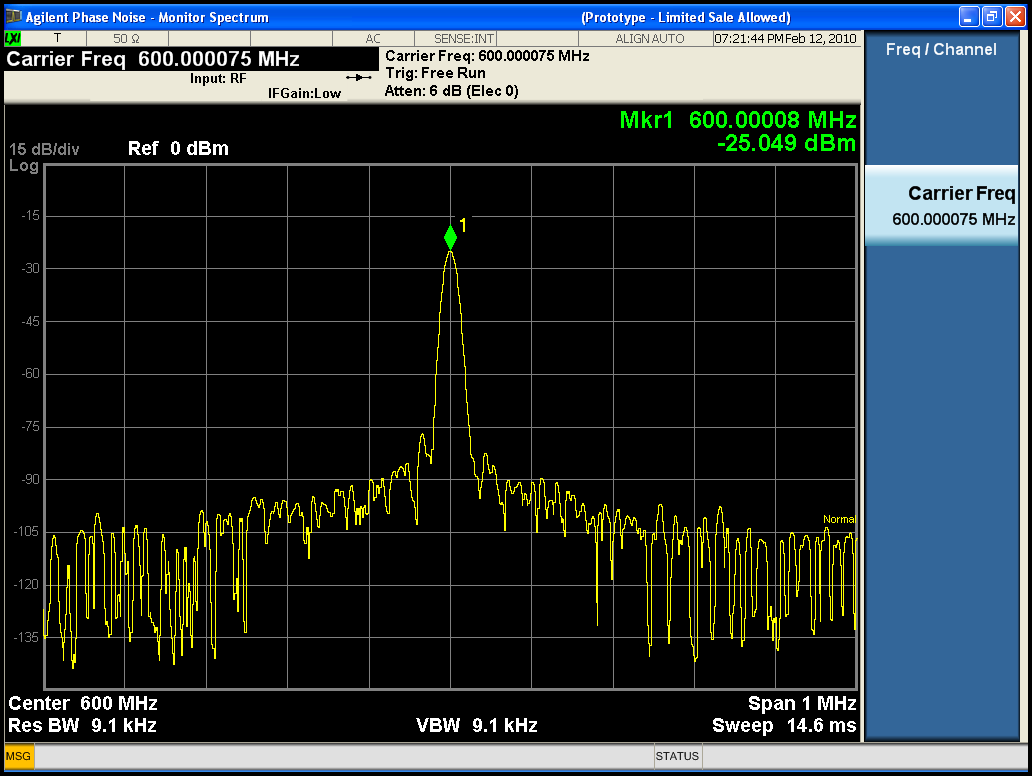 Back to Basics Training
26
[Speaker Notes: Frequency Range]
Unprecedented Signal Insight to Millimeter-wave
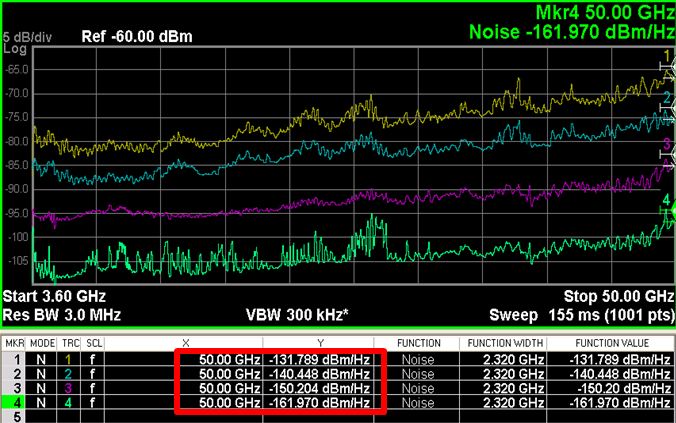 Unprecedented signal insight
Unmatched sensitivity to 50 GHz
Highest third-order dynamic range
Superior close-in phase noise performance
The industry’s most accurate analyzer
Ideally suited for aerospace/defense
Advanced radar
Satellite communications
Surveillance
Military communications
Standard performance
With low noise path 
With preamplifier
With preamplifier and NFE
Page 27
[Speaker Notes: The PXA delivers a level of performance at millimeter-wave frequencies that is unmatched by competing solutions, offering unmatched sensitivity to 50 GHz (the highest available third-order dynamic range), superior close-in phase noise performance compared to the Agilent PSA spectrum analyzer, and the industry’s most accurate signal analysis. A high third-order intercept point enables the PXA to measure large signals using less attenuation, improving its dynamic range and accuracy for distortion and noise measurements. Lower phase noise, combined with user controls to optimize phase noise at different frequency offsets, allows engineers to measure even the best oscillators and synthesizers quickly and accurately. 

Additionally, by offering lower noise in all measurement configurations, the PXA can be traded off for the engineer’s ideal combination of measurement speed, accuracy, and measurement confidence level. This lower internal noise is accomplished through the use of Agilent’s exclusive Noise  Floor Extension technology, a low noise path and a high-performance preamplifier that covers the analyzer’s full frequency range.  

These performance characteristics, coupled with the PXA’s extended frequency range and industry’s widest analysis bandwidth of 140 MHz, make it ideal for aerospace/defense engineers looking to extend operating frequency to millimeter wave. It can also be used by advanced research engineers operating in millimeter-wave frequencies in the commercial space.]
Extend Unmatched Performance with External Mixing
Extend to 325 GHz and beyond
Supported measurements
Spectrum analysis
PowerSuite one-button power measurements
N9068A phase noise measurement application
Supported external mixers
M1970V and M1970W
11970 Series
OML Inc.
And other third-party external mixers
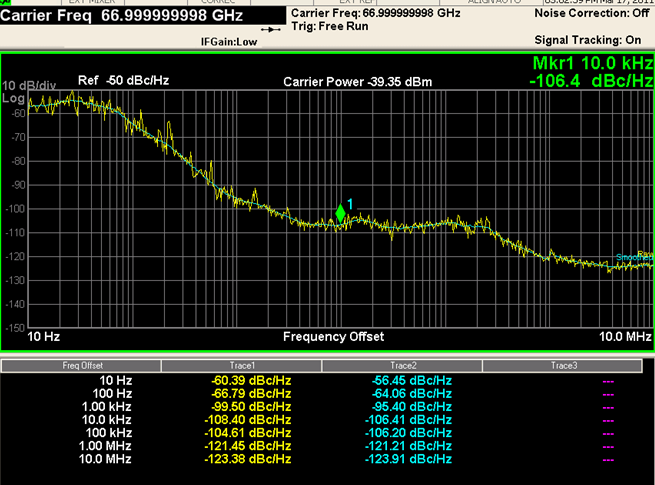 Better close-in phase noise performance than internally-mixed 67 GHz analyzers!
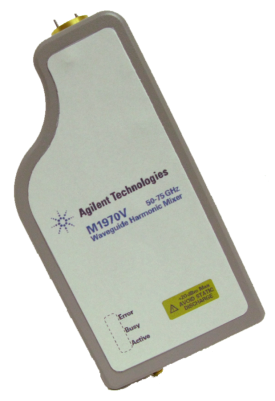 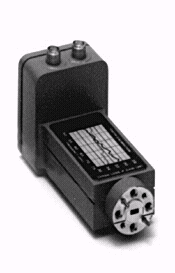 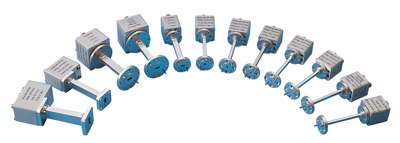 Page 28
[Speaker Notes: 3/21/11: This phase noise measurement was made with the 11970V waveguide harmonic mixer at 67 GHz.  We have the best phase noise performance compared to the PSA as well as competing solutions in the market.

For added flexibility, the PXA’s frequency coverage can be extended to 325 GHz and beyond with external mixing. This requires the use of a discrete mixer that allows a short and direct waveguide connection to the device under test via one or two lower-frequency coaxial connections to the analyzer. This connection reduces losses from device-to-analyzer connections and improves measurement noise figure or DANL by 1 dB for every dB of loss avoided. 

11970 Series waveguide harmonic mixers support up to 110 GHz

OML harmonic mixers support up to 325 GHz.  OML mixers for the PXA can be sold through Agilent as special options or directly through OML.  

M1970V and M1970W support up to 110 GHz.  Available for order in April, shipment starts Q4’11.

For frequencies greater than 325 GHz to 1 THz, we are referring customers to VDI (Virginia Diodes Inc.) for custom solutions.  We plan to support VDI mixers and other third party mixers as standard solutions in the future.]
Specifications	Accuracy: Frequency & amplitude
Components which contribute to uncertainty are:
• Input mismatch (VSWR)
• RF Input attenuator (Atten. switching uncertainty)
• Mixer and input filter (frequency response)
• IF gain/attenuation (reference level accuracy)
• RBW filters (RBW switching uncertainty)
• Log amp (display scale fidelity)
 Reference oscillator (frequency accuracy)
• Calibrator (amplitude accuracy)
Back to Basics Training
29
[Speaker Notes: Accuracy]
Absolute
Amplitude
in dBm
Relative
Amplitude
in dB
Absolute
Frequency
Amplitude
Frequency
Relative
Frequency
Specifications	Absolute and Relative Accuracy: Frequency & Amplitude
Note: Absolute accuracy is also “relative” to the calibrator reference point
Back to Basics Training
30
[Speaker Notes: The second area to understand is accuracy; how accurate will my results be in both frequency and amplitude? When talking about accuracy specifications, it is important to understand that there are both an absolute accuracy specification, and a relative accuracy specification.  

The absolute measurement is made with a single marker.  For example, the frequency and power level of a carrier for distortion measurements is an absolute measurement.
  
The relative measurement is made with the relative, or delta, marker.  Examples include modulation frequencies, channel spacing, pulse repetition frequencies, and offset frequencies relative to the carrier.  Relative measurements are more accurate than absolute measurements.  

Let's begin by discussing frequency accuracy.]
Specifications	Accuracy: Frequency Readout Accuracy
Determined by Reference Accuracy
From the PXA Data Sheet:
± (marker frequency  x freq reference accuracy +0.1%*span + 5% of RBW + 2Hz + 0.5 x Horiz. Res.*)
RBW Error
IF filter center frequency error
Residual Error
Span Accuracy
*Horizontal resolution is span/(sweep points – 1)
Back to Basics Training
31
[Speaker Notes: Frequency accuracy is often listed under the Frequency Readout Accuracy specification and is usually specified as the sum of several sources of errors, including frequency-reference inaccuracy, span error, and RBW center-frequency error.  

Frequency-reference accuracy is determined by the basic architecture of the analyzer.  The quality of the instrument's internal timebase is also a factor, however, many spectrum analyzers use an ovenized, high-performance crystal oscillator as a standard or optional component, so this term is small.

There are two major design categories of modern spectrum analyzers:  synthesized and free-running.  In a synthesized analyzer, some or all of the oscillators are phase-locked to a single, traceable, reference oscillator.  These analyzers have typical accuracies on the order of a few hundred hertz.  This design method provides the ultimate in performance with associated complexity and cost.   Spectrum analyzers employing a free-running architecture use a simpler design and offer moderate frequency accuracy at an economical price.  Free-running analyzers offer typical accuracies of a few megahertz.  This may be acceptable in many cases.  For example, many times we are measuring an isolated signal, or we need just enough accuracy to be able to identify the signal of interest among other signals.  

Span error is often split into two specs, based on the fact that many spectrum analyzers are fully synthesized for small spans, but are open-loop tuned for larger spans.  (The slide shows only one span specification.)

RBW error can be appreciable in some spectrum analyzers, especially for larger RBW settings, but in most cases it is much smaller than the span error.]
Specifications	Accuracy: Frequency Readout Accuracy Example
Frequency:  	  1 GHz
Span:  		  400 kHz
RBW:  		  3 kHz
Sweep points: 1000
Calculation：  (1x109Hz) x (±1.55x10–7/Year ref. Error) 	=  155Hz
	          400kHz Span x 0.1%		  		=  400Hz
	          3kHz RBW x 5%			  	=   150Hz
	          2Hz + 0.5 x 400kHz/(1000-1)      	 	=   202Hz
				 Total uncertainty 	= ±907Hz
*Utilizing internal frequency counter improves accuracy to ±155Hz
** The Maximum # of sweep points for the X-Series is 40,001 which helps to 
    achieve the best frequency readout accuracy
Back to Basics Training
32
[Speaker Notes: Let's use the previous equation in an example to illustrate how you can calculate the frequency accuracy of your measurement. If we're measuring a signal at 1 GHz, using a 400 kHz span and a 3 kHz RBW, we can determine our frequency accuracy as follows:

Frequency reference accuracy is calculated by adding up the sources of error shown (all of which can be found on the datasheet):

     freq ref accuracy = 1x1x10-7 (aging) + 1.5x10-8 (temp stability) + 4x10-8 (cal accuracy) = 1.55 x 10-7/yr. ref error

Therefore, our frequency accuracy is:
	(1 x 109 Hz) x (1.55 x 10-7/yr)	=   155 Hz
	0.1% of 400 kHz span		=   400Hz
	5% of 3 kHz RBW		=   150 Hz
	2 Hz + .5 x horizontal resolution	=    202 Hz
		               	    	_________
		        	Total  	=  907 Hz]
Specifications	Accuracy: Key Amplitude Uncertainty Contributions
Relative and absolute:                                   PXA Uncertainties
• Input impedance mismatch 		     (±0.13 dB)
• Input attenuator switching uncertainty   	     (±0.14 dB)
• Frequency response 		        	     (±0.35 dB)
• Reference level accuracy 			     (0 dB)
• RBW switching uncertainty 	        	     (±0.03 dB)
• Display scale fidelity 		      	     (±0.07 dB)
Absolute only:
• Calibrator accuracy		         	     (±0.24 dB)
Back to Basics Training
33
[Speaker Notes: Let's now discuss amplitude accuracy.

Most spectrum analyzers are specified in terms of both absolute and relative amplitude accuracy.  We will first discuss absolute accuracy and then compare that to relative measurement accuracy.

Absolute amplitude measurements are actually measurements that are relative to the calibrator, which is a signal of known amplitude.  All modern spectrum analyzers have a calibrator built inside.  This calibrator provides a signal with a specified amplitude at a given frequency.  Since this calibrator source typically operates on a single frequency, we rely upon the relative accuracy of the analyzer to extend absolute calibration to other frequencies and amplitudes.  A typical calibrator has an uncertainty of  0.3 dB.  The calibrator is also at a single amplitude so the reference level uncertainty or the display scale fidelity also comes into play.

Let’s examine these uncertainties in spectrum analyzers.]
Absolute amplitude accuracy – Specification: ± 1 dB
Relative amplitude accuracy   – Specification: ± 2 dB
Specifications	Accuracy: Frequency Response
Signals in the Same Harmonic Band
+1 dB
0
- 1 dB
BAND 1
Back to Basics Training
34
[Speaker Notes: The frequency response, or flatness of the spectrum analyzer plays a part in amplitude uncertainties and is frequency-range dependent.  A low-frequency RF analyzer might have a frequency response which varies 0.5 dB.  On the other hand, a microwave spectrum analyzer tuning in the 20 GHz range could well have a frequency response variation in excess of  4 dB.

The specification assumes the worst case situation, the full amplitude deviation over the whole frequency range, in this case plus 1 dB and minus 1 dB.  In the case of absolute amplitude accuracy, we have one signal somewhere in this band and we are comparing it to the calibrator signal.  We don’t know where our signal is within this band, so we must apply the worst case frequency response uncertainty to our measurement.]
Specifications	Accuracy: Display Fidelity
Display Fidelity includes:
Log Amp Fidelity
Envelope Detector Linearity
Digitizing Circuit Linearity
Display fidelity error applies when signals are not at the same reference level amplitude when measured
In the past, technique for best accuracy was to move each measured signal to the reference line, eliminating display fidelity error. 
Display Scale Fidelity of analyzers with digital IF are superior to those with analog IF i.e. X-series analyzers have +/- 0.1 db vs. ESA, 856xEC +/- 1.0 db
Display Fidelity
35
[Speaker Notes: Display scale fidelity covers a variety of factors.  Among them are the log amplifier (how true the logarithmic characteristic is), the detector (how linear), and the digitizing circuits (how linear).  The LCD display itself is not a factor for those analyzers using digital techniques and offering digital markers because the marker information is taken from trace memory, not the display.  The display fidelity is better over small amplitude differences, and ranges from a few tenths of a dB for signal levels close to the reference level to perhaps 2 dB for large amplitude differences.  The top line or graticule is given absolute calibration and if your signal is at that level on the screen, the display fidelity uncertainty is at a minimum for that measurement.

The further your signal is from the reference level, the larger the display scale fidelity will play a factor.  Given this piece of information, if your signal was placed on the bottom half of the screen, how could you reduce this error?  One way would be bring your signal up to the reference level  by changing the display settings of the spectrum analyzer.]
Specifications	Amplitude Accuracy: Reference Level Switching
Uncertainty applies when changing the Ref. Level
Also called IF Gain Uncertainty
Decision: Do I change the reference level or live with the display fidelity uncertainty in my measurements?
However with today’s X-series analyzers, provided the attenuation remains unchanged, the signal no longer needs to be at the reference level for the most accurate measurement.
36
[Speaker Notes: To reduce the display fidelity uncertainty, you would need to bring the signal you are measuring up to the reference level.  Now the displayed amplitude of your signal is the same as the calibrator.  However, you have now introduced a new error in your measurement because the calibrator was measured with a specific reference level and it has now changed.  When the reference level is changed, what is really changing is the IF gain so this error is also called the IF Gain Uncertainty.

A decision has to be made to determine what to do to get the best accuracy in your measurement.  Do you leave the signal at the same place on the screen and have the display fidelity error, or do you move the signal to the reference level and cause a reference level switching error?  The answer completely depends on what spectrum analyzer you are using.  Some analyzers have larger display fidelity errors while others have larger IF Gain Uncertainties.]
Specifications	 Amplitude Accuracy - Summary
Optimize measurement setup & techniques for best accuracy

Minimize changes to uncertainty contributors 
Or change contributor with least error impact
Or stay within the optimum accuracy envelope parameters that modern auto-alignment calibration techniques provide
Traditionally, one technique for best accuracy was to move each measured signal to the reference line, eliminating display fidelity error. However, in today’s designs, display fidelity has improved to the point where there is generally less error just to leave the signals where they occur on the display.

Except for freq. response, uncertainty contributors that impact both signals equally in a relative measurement can be ignored.

In the absence of specified relative freq. response, the relative response uncertainty is assumed to be 2x specified absolute error.
Back to Basics Training
37
[Speaker Notes: Display Fidelity Error is comprised of log or linear amplifier fidelity, detector linearity, and ADC linearity.

A technique for improving amplitude accuracy is to place the first signal at a reference amplitude using the reference level control, and use the marker to read amplitude value. Then move the second signal to the  same reference and calculate the difference.  

This assumes that the Reference Level Uncertainty (changing the reference level) is less than the Display Fidelity Uncertainty.]
Resolution Bandwidth
Specifications	Resolution
What Determines Resolution?
RBW Type and Selectivity
Noise Sidebands
Back to Basics Training
38
[Speaker Notes: Resolution is an important specification when you are trying to measure signals that are close together and want to be able to distinguish them from each other.  We saw that the IF filter bandwidth is also known as the resolution bandwidth (RBW).  This is because it is the IF filter bandwidth and shape that determines the resolvability between signals.

In addition to filter bandwidth, the selectivity, filter type, residual FM, and noise sidebands (phase noise) are factors to consider in determining useful resolution.  We shall examine each of these in turn.]
Specifications	Resolution: Resolution Bandwidth
3 dB
Envelope Detector
Mixer
3 dB BW
Input
Spectrum
IF Filter/
Resolution Bandwidth Filter (RBW)
LO
Sweep
RBW
Display
Back to Basics Training
39
[Speaker Notes: One of the first things to note is that a signal cannot be displayed as an infinitely narrow line.  It has some width associated with it.  This shape is the analyzer's tracing of its own IF filter shape as it tunes past a signal.  Thus, if we change the filter bandwidth, we change the width of the displayed response.  Agilent datasheets specify the 3 dB bandwidth.  Some other manufacturers specify the 6 dB bandwidth.

This concept enforces the idea that it is the IF filter bandwidth and shape that determines the resolvability between signals.]
10 kHz RBW
3 dB
10 kHz
Specifications	Resolution: Resolution BW
Determines resolvability of equal amplitude signals
Back to Basics Training
40
[Speaker Notes: When measuring two signals of equal-amplitude, the value of the selected RBW tells us how close together they can be and still be distinguishable from one another (by a 3 dB 'dip').  

For example, if two signals are 10 kHz apart, a 10 kHz RBW will easily separate the responses.  A wider RBW may make the two signals appear as one.

In general, two equal-amplitude signals can be resolved if their separation is greater than or equal to the 3 dB bandwidth of the selected resolution bandwidth filter.]
3 dB
3 dB BW
60 dB
60 dB
BW
60 dB BW
Selectivity     =
3 dB BW
Specifications	Resolution BW Selectivity or Shape Factor
Determines resolvability of unequal amplitude signals
Back to Basics Training
41
[Speaker Notes: Selectivity is the important characteristic for determining the resolvability of unequal amplitude signals. Selectivity is the ratio of the 60 dB to 3 dB filter bandwidth.  Typical selectivity ratios range from 11:1 to 15:1 for analog filters, and 5:1 for digital filters. X-Series has a digital filter. The filter selectivity is 4.1:1.

Usually we will be looking at signals of unequal amplitudes.  Since both signals will trace out the filter shape, it is possible for the smaller signal to be buried under the filter skirt of the larger one.  The greater the amplitude difference, the more a lower signal gets buried under the skirt of its neighbor's response.  

This is significant, because most close-in signals you deal with are distortion or modulation products and, by nature, are quite different in amplitude from the parent signal.]
Specifications	Resolution BW Selectivity or Shape Factor
RBW = 10 kHz
RBW = 1 kHz
Selectivity 15:1
3 dB
distortion products
7.5 kHz
60 dB
60 dB BW = 15 kHz
10 kHz
10 kHz
Back to Basics Training
42
[Speaker Notes: For example, say we are doing a two-tone test where the signals are separated by 10 kHz.  With a 10 kHz RBW, resolution of the equal amplitude tones is not a problem, as we have seen.  But the distortion products, which can be 50 dB down and 10 kHz away, could be buried.  

Let's try a 3 kHz RBW which has a selectivity of 15:1.  The filter width 60 dB down is 45 kHz (15 x 3 kHz), and therefore, distortion will be hidden under the skirt of the response of the test tone. If we switch to a narrower filter (for example, a 1 kHz filter) the 60 dB bandwidth is 15 kHz (15 x 1 kHz), and the distortion products are easily visible (because one-half of the 60 dB bandwidth is 7.5 kHz, which is less than the separation of the sidebands).  So our required RBW for the measurement must be  1 kHz.

This tells us then, that two signals unequal in amplitude by 60 dB must be separated by at least one half the 60 dB bandwidth to resolve the smaller signal.  Hence, selectivity is key in determining the resolution of unequal amplitude signals.]
Specifications	Resolution: RBW Type and Selectivity
Typical Selectivity
    Analog    15:1
    Digital    ≤5:1
ANALOG FILTER
DIGITAL FILTER
RES BW 100 Hz
SPAN 3 kHz
* The X-series RBW shape factor is 4.1:1
Back to Basics Training
43
[Speaker Notes: Digital RBWs (i.e. spectrum analyzers using digital signal processing (DSP) based IF filters) have superior selectivity and measurement speed.  The following table illustrates this point.  For example, with a 100 Hz RBW, a digital filter is 3.1 times faster than an analog.  
RBW	Speed Improvement 	
100 Hz		3.10	
30 Hz		14.40	
10 Hz		52.40	
3 Hz		118.00	
1 Hz		84.00]
Specifications	Resolution: Noise Sidebands
Phase Noise
Noise Sidebands can prevent resolution of unequal signals
Back to Basics Training
44
[Speaker Notes: The remaining instability appears as noise sidebands (also called phase noise) at the base of the signal response.  This noise can mask close-in (to a carrier), low-level signals that we might otherwise be able to see if we were only to consider bandwidth and selectivity.  These noise sidebands affect resolution of close-in, low-level signals.  

Phase noise is specified in terms of dBc or dB relative to a carrier and is displayed only when the signal is far enough above the system noise floor.  This becomes the ultimate limitation in an analyzer's ability to resolve signals of unequal amplitude.  The above figure shows us that although we may have determined that we should be able to resolve two signals based on the 3-dB bandwidth and selectivity, we find that the phase noise actually covers up the smaller signal.

Noise sideband specifications are typically normalized to a 1 Hz RBW.  Therefore, if we need to measure a signal 50 dB down from a carrier at a 10 kHz offset in a 1 kHz RBW, we need a phase noise spec of  -80 dBc/1Hz RBW at 10 kHz offset.  Note: 50 dBc in a 1 kHz RBW can be normalized to a 1 Hz RBW using the following equation.  (-50 dBc - [10*log(1kHz/1Hz)]) = (-50 - [30]) = -80 dBc.]
Penalty For Sweeping Too Fast
Is An Uncalibrated Display
Specifications	Resolution: RBW Determines Sweep Time
Meas Uncal
Swept too fast
Back to Basics Training
45
[Speaker Notes: When we narrow the resolution bandwidths for better resolution, it takes  longer to sweep through them because they require a finite time to respond fully. When the sweep time is too short, the RBW filters cannot fully respond, and the displayed response becomes uncalibrated both in amplitude and frequency - the amplitude is too low and the frequency is too high (shifts upwards) due to delay through the filter.

Spectrum analyzers have auto-coupled sweep time which automatically chooses the fastest allowable sweep time based upon selected Span, RBW, and VBW.  When selecting the RBW, there is usually  a 1-10 or a 1-3-10 sequence of RBWs available  (some spectrum analyzers even have 10% steps).  
More RBWs are better because this allows choosing just enough resolution to make the measurement at the fastest possible sweep time.  

For example, if 1 kHz resolution (1 sec sweep time) is not enough resolution, a 1-3-10 sequence analyzer can make the measurement in a 300 Hz Res BW (10 sec sweep time), whereas the 1-10 sequence analyzer must use a 100 Hz Res BW (100 sec sweep time)!]
Specifications          Resolution: RBW Type Determines Sweep Time
8563E Analog RBW
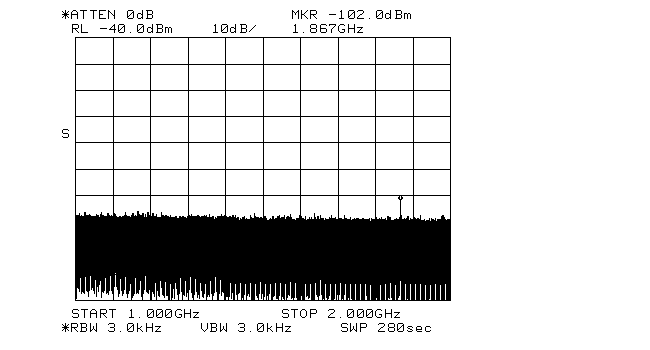 PXA Swept RBW
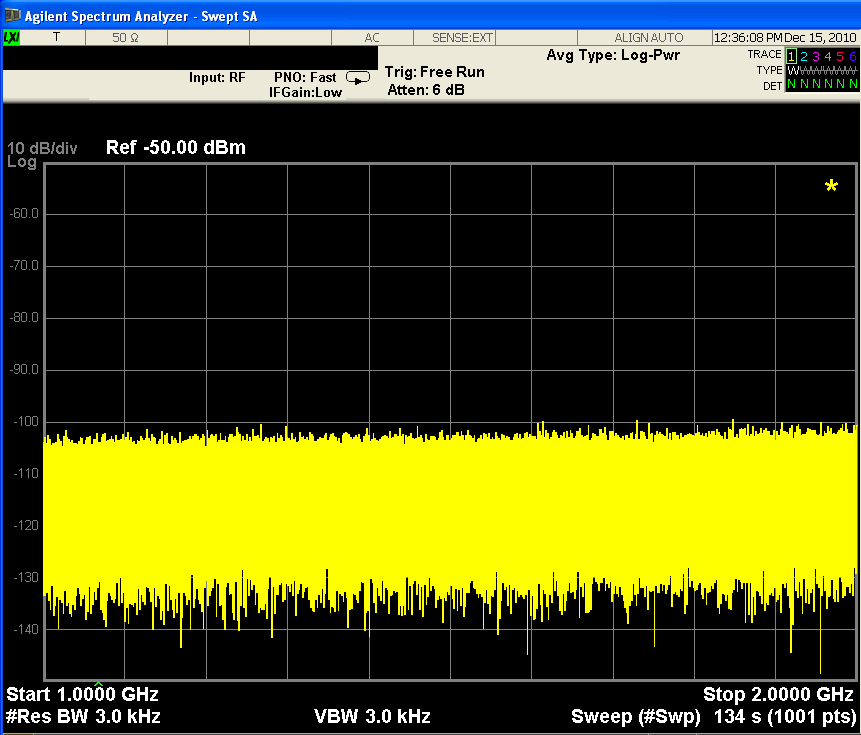 PXA FFT RBW
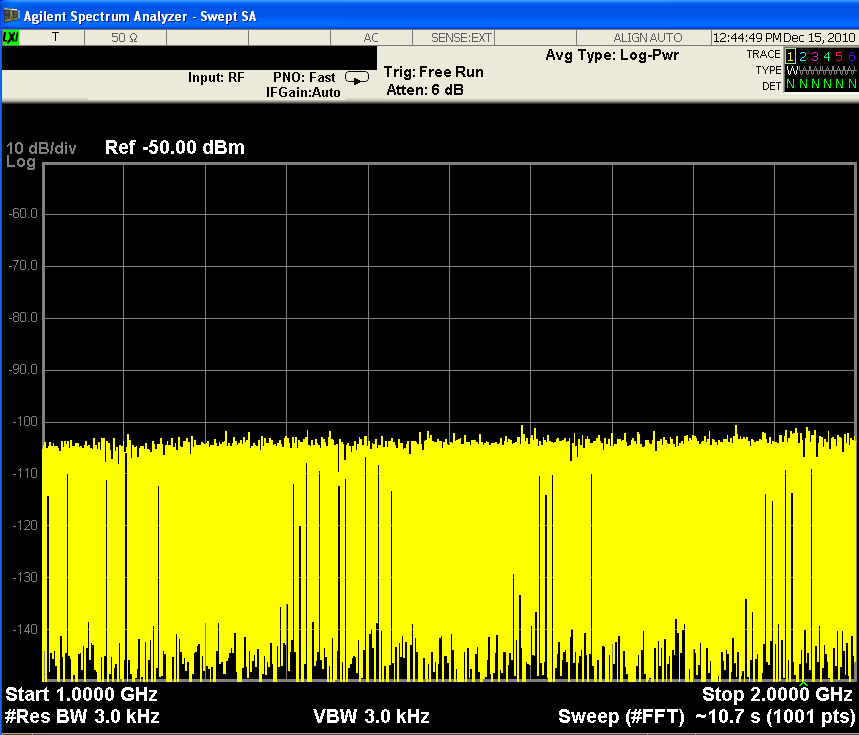 280 sec
134 sec
10.7 sec
Back to Basics Training
46
[Speaker Notes: The speed of a sweep for a spectrum analyzer is affected by whether it is a swept analog or digital analyzer or an FFT analyzer.  Shown here screen shots comparing the sweep times for three types.

Long measurement times in swept spectrum analysis result from measurements that require a narrow RBW (and thus a more narrow span).  This is necessary when trying to view a narrow signal (span less than 100 kHz) or performing measurements such as low level spurious searches where narrow RBW’s are used to reduce the displayed average noise level.

The primary advantage of FFT analysis is measurement speed in measurements that require a narrow RBW and a comparatively wide frequency span.  Remember that FFT processing can be thought of as many RBW filters in parallel.  The settling time is similar to the swept case, but all of the filters are settling at the same time a faster measurement.  In some cases, FFT processing can provide measurements 100 times faster than the swept case.]
Res BW
Filter
Specifications	Sensitivity/DANL
Detector
Mixer
RF
Input
LO
Sweep
A Spectrum Analyzer Generates and Amplifies Noise Just Like Any Active Circuit
Back to Basics Training
47
[Speaker Notes: One of the primary uses of a spectrum analyzer is to search out and measure low-level signals.  The sensitivity of any receiver is an indication of how well it can measure small signals.  A perfect receiver would add no additional noise to the natural amount of thermal noise present in all electronic systems, represented by kTB (k=Boltzman's constant, T=temperature, and B=bandwidth).  In practice, all receivers, including spectrum analyzers, add some amount of internally generated noise.
    
Spectrum analyzers usually characterize this by specifying the displayed average noise level (DANL) in dBm, with the smallest RBW setting.  DANL is just another term for the noise floor of the instrument given a particular bandwidth.  It represents the best-case sensitivity of the spectrum analyzer, and is the ultimate limitation in making measurements on small signals.  An input signal below this noise level cannot be detected.  Generally, sensitivity is on the order of -90 dBm to -145 dBm.

It is important to know the sensitivity capability of your analyzer in order to determine if it will adequately measure your low-level signals.]
Specifications	Sensitivity/DANL
Sensitivity is the Smallest Signal That Can Be Measured
2.2 dB
Signal
Equals
Noise
Back to Basics Training
48
[Speaker Notes: A signal whose level is equal to the displayed average noise level (DANL) will appear approximately as a 2.2 dB bump above the displayed average noise level.  This is considered to be the minimum measurable signal level.  However, you won't be able to see this signal unless you use video filtering to average the noise.  

Spectrum analyzer sensitivity is specified as the DANL in a specified RBW.]
Specifications	Sensitivity/DANL
Effective Level of Displayed Noise is a Function of RF Input Attenuation
signal level
10 dB
Attenuation = 20 dB
Attenuation = 10 dB
Signal To Noise Ratio Decreases as 
RF Input Attenuation is Increased
Back to Basics Training
49
[Speaker Notes: One aspect of the analyzer's internal noise that is often overlooked is its effective level as a function of the RF input attenuator setting. Since the internal noise is generated after the mixer, the RF input attenuator has no effect on the actual noise level.  (Refer to the block diagram). However, the RF input attenuator does affect the signal level at the input and therefore decreases the signal-to-noise ratio (SNR) of the analyzer. The best SNR is with the lowest possible RF input attenuation.

Note in the figure, that the displayed signal level does not fall with increased attenuation. Remember from the theory of operation section that the RF input attenuator and IF gain are tied together. Therefore, as we increase the RF input attenuation 10 dB, the IF gain will simultaneously increase 10 dB to compensate for the loss.  The result is that the on-screen signal stays constant, but the (amplified) noise level increases 10 dB.]
Specifications	Sensitivity/DANL: IF Filter(RBW)
Displayed Noise is a Function of IF Filter Bandwidth
100 kHz RBW
10 dB
10 kHz RBW
10 dB
1 kHz RBW
Decreased BW = Decreased Noise
Back to Basics Training
50
[Speaker Notes: This internally generated noise in a spectrum analyzer is thermal in nature; that is, it is random and has no discrete spectral components.  Also, its level is flat over a frequency range that is wide in comparison to the ranges of the RBWs.  This means that the total noise reaching the detector (and displayed) is related to the RBW selected.  Since the noise is random, it is added on a power basis, so the relationship between displayed noise level and RBW is a ten log basis.  In other words, if the RBW is increased (or decreased) by a factor of ten, ten times more (or less) noise energy hits the detector and the displayed average noise level (DANL) increases (or decreases) by 10 dB.

The relationship between displayed noise level and RBW is:
	noise level change (dB) =  10 log(RBWnew)/(RBWold)

Therefore, changing the RBW from 100 kHz (RBWold) to 10 kHz (RBWnew) results in a change of noise level:
	noise level change = 10 log (10 kHz/100 kHz)  = - 10 dB.     

Spectrum analyzer noise is specified in a specific RBW.  The spectrum analyzer's lowest noise level (and slowest sweep time) is achieved with its narrowest RBW.]
Specifications	Sensitivity/DANL: Video BW filter (or Trace Averaging)
Video BW or Trace Averaging Smoothes Noise for Easier Identification of Low Level Signals
Back to Basics Training
51
[Speaker Notes: In the Theory of Operation section, we learned how the video filter can be used to smooth noise for easier identification of low level signals. Since we are talking about measuring low level signals, we will repeat it here. The VBW, however, does not affect the frequency resolution of the analyzer (as the RBW does), and therefore changing the VBW does not improve sensitivity.  It does, however, improve discernability and repeatability of low signal-to-noise ratio measurements.]
INPUT - ATTENUATOR SETTING dBm
POWER AT MIXER =
Specifications	Sensitivity/DANL:
Signal-to-Noise Ratio Can Be Graphed
0
.
-20
Displayed Noise in a 1 kHz RBW
-40
SIGNAL-TO-NOISE RATIO, dBc
-60
-80
-100
-60
-30
0
+30
Displayed Noise in a 100 Hz RBW
Back to Basics Training
52
[Speaker Notes: On page 54, we will plot the signal-to-distortion curves.  This graph is actually called a dynamic range graph, and just as we will plot distortion products as a function of mixer power, we can also plot signal-to-noise ratio (SNR) as a function of mixer power.

The signal-to-distortion curves tell us that maximum dynamic range for distortion (minimum distortion in dBc) occurs at a minimum power level to the input mixer.  We know, however, that spectrum analyzer noise also affects dynamic range.  The dynamic range graph for noise (above) tells us that best dynamic range for noise occurs at the highest signal level possible.

We have a classic engineering trade-off.  On the one hand, we would like to drive the level at the mixer to be as large as possible for the best signal-to-noise ratio.  But on the other hand, to minimize internally generated distortion, we need as low a drive level to the mixer as possible.  Hence the best dynamic range is a compromise between signal-to-noise and internally generated distortion.]
Noise Floor Extension (NFE)
Standard feature that improves DANL for the PXA              			Noise Floor Extension
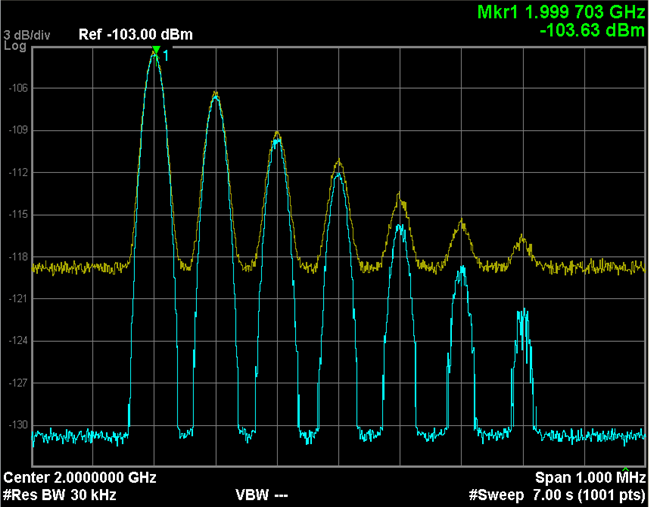 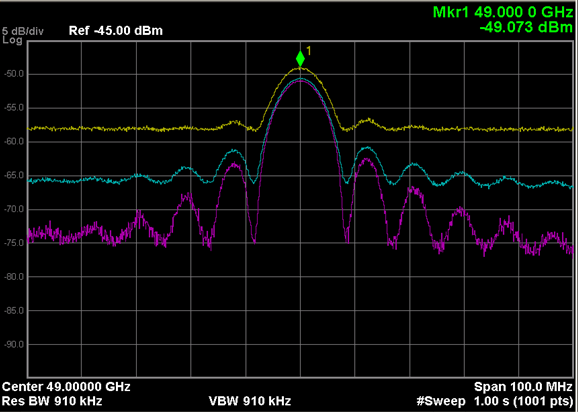 Standard
With NFE
Standard
With LNP
With NFE
The PXA combines real-time measurement processing with an unprecedented characterization of the analyzer’s own noise to allow that noise to be accurately removed from measurements. 
The improvement from noise floor extension varies from RF to millimeter wave.  At RF, from about 3.5 dB for CW and pulsed signals to approximately 8 dB for noise-like signals, and up to 12 dB or more in some applications.  
DANL at 2 GHz is –161 dBm without a preamp and –172 dBm with the preamp.
Page 53
[Speaker Notes: The PXA signal analyzer is the highest-performance member of the Agilent X-Series signal analyzers, with frequency coverage from 3 Hz to 50 GHz. The X-Series represents an evolutionary approach to signal analysis that spans instruments, measurements and software. 
 
For even greater functionality and flexibility, the PXA can be combined with more than 25 industry-leading measurement applications that cover cellular communication, wireless connectivity, digital video and other purposes. The PXA’s extensive remote language features make it easier to replace existing Agilent or HP performance spectrum analyzers. The PXA is the logical replacement for the PSA.]
Hardware Option that improves DANL for the PXA              			Low Noise Path (LNP)
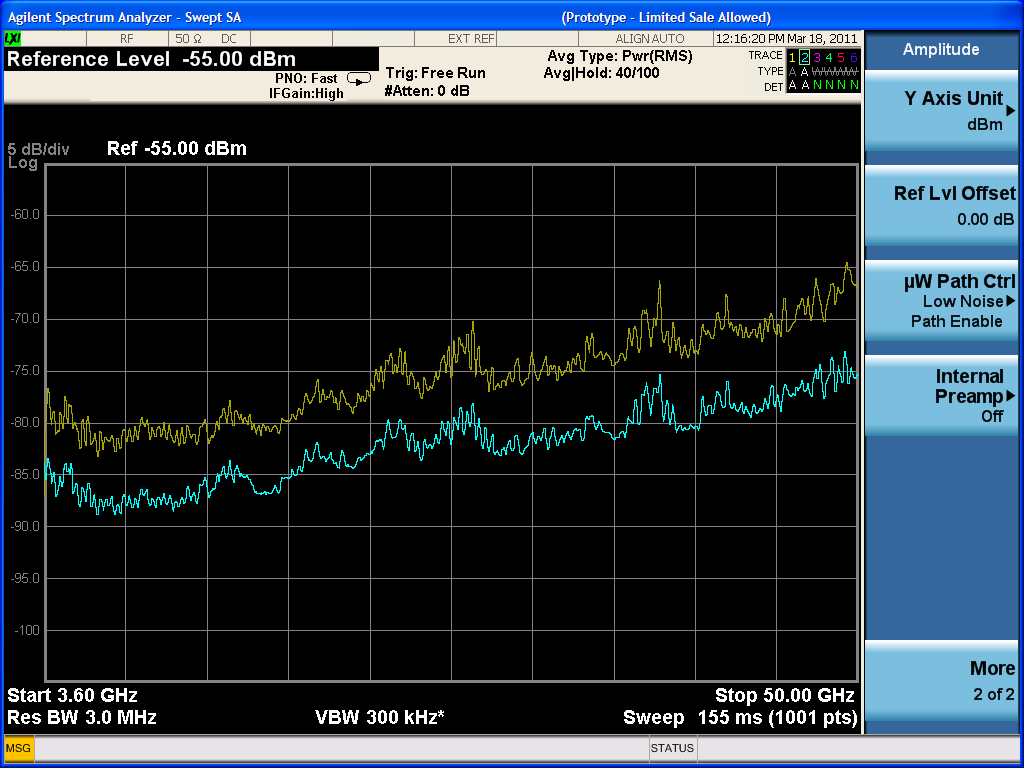 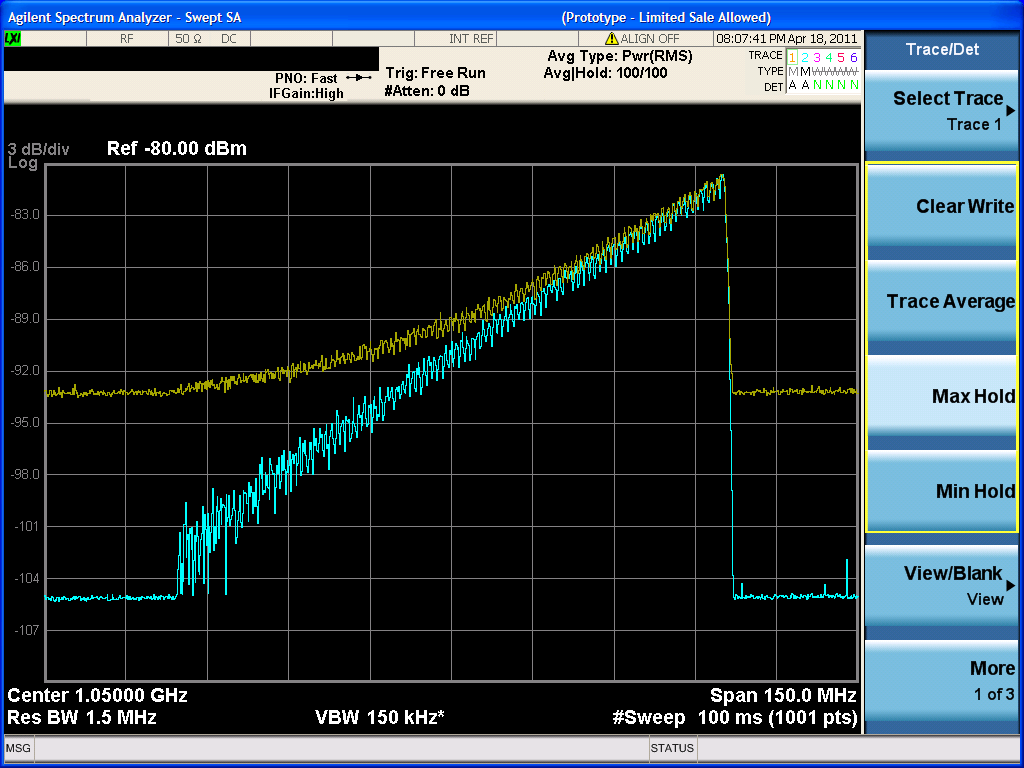 At microwave frequencies any sort of signal routing or switching results in signal path loss. 
Preamplifiers can compensate for this loss and improve signal/noise for small signals, but they can cause distortion in the presence of larger signals
LNP allows the “lossy” elements normally found in the RF input chain to be completely bypassed for highest sensitivity without a preamplifier 
LNP allows measurements of small spurs w/o speed penalty imposed by narrow RBW that would otherwise be needed for adequate noise level
Page 54
[Speaker Notes: The PXA signal analyzer is the highest-performance member of the Agilent X-Series signal analyzers, with frequency coverage from 3 Hz to 50 GHz. The X-Series represents an evolutionary approach to signal analysis that spans instruments, measurements and software. 
 
For even greater functionality and flexibility, the PXA can be combined with more than 25 industry-leading measurement applications that cover cellular communication, wireless connectivity, digital video and other purposes. The PXA’s extensive remote language features make it easier to replace existing Agilent or HP performance spectrum analyzers. The PXA is the logical replacement for the PSA.

You can duplicate the setup on the right with the following settings
- Set source to do a step frequency sweep from 1 to 1.1 GHz with sweep time = 1 S
- Set source amplitude to sweep from -100 dBm to -80 dBm
- Set PXA to CF= 1.05 GHz, SPAN = 150 MHz, RL = -70 dBm, AT = 0 dB
- Set PXA with an AVG detector and sweep time = 0.1 s]
LNP Block Diagram
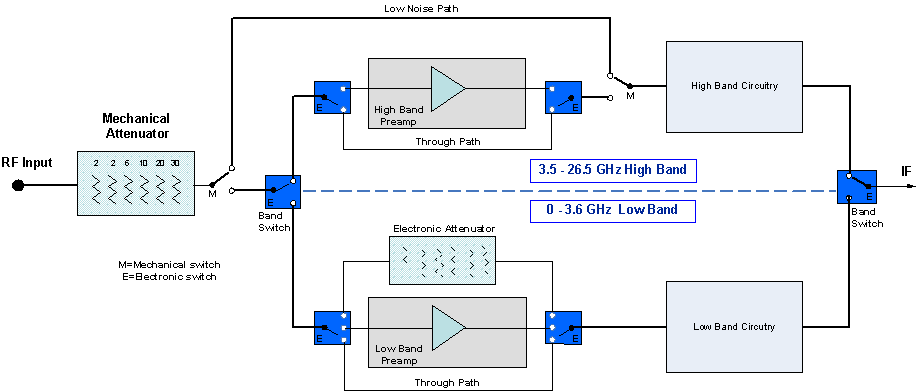 Page 55
[Speaker Notes: The PXA signal analyzer is the highest-performance member of the Agilent X-Series signal analyzers, with frequency coverage from 3 Hz to 50 GHz. The X-Series represents an evolutionary approach to signal analysis that spans instruments, measurements and software. 
 
For even greater functionality and flexibility, the PXA can be combined with more than 25 industry-leading measurement applications that cover cellular communication, wireless connectivity, digital video and other purposes. The PXA’s extensive remote language features make it easier to replace existing Agilent or HP performance spectrum analyzers. The PXA is the logical replacement for the PSA.]
Specifications	Sensitivity/DANL: Summary
For Best Sensitivity Use:
Narrowest Resolution BW

Minimum RF Input Attenuation

Sufficient Averaging (video or trace)

Using the Preamp also improves sensitivity

Low Noise Path (PXA only)

Noise Floor Extension (PXA only)
Back to Basics Training
56
[Speaker Notes: Based on what we've learned, we can see that the best sensitivity is achieved at: 

1.   narrowest RBW  (decreases noise)
2.   minimum RF Input Attenuation (increases signal)
3.   using sufficient averaging; either Video Filtering or Trace Averaging or Both! (to be able to see and read the small signal)
      (VBW less than or equal to 0.1 to 0.01 RBW)
4. Preamp  (reduces noise floor)
5. Low noise Path and Noise Floor Extension (decreases Noise on PXA only)

Note however, that best sensitivity may conflict with other measurement requirements.  

For example, smaller RBWs greatly increase measurement time.  
Also, zero dB input attenuation increases mismatch uncertainty therefore decreasing measurement accuracy.]
Specifications	Distortion
Mixers Generate Distortion
Frequency Translated
Signals
Resultant
Signal To
Be Measured
Mixer Generated
Distortion
Back to Basics Training
57
[Speaker Notes: Although distortion measurements, such as third order intermodulation and harmonic distortion, are common measurements for characterizing devices, the spectrum analyzer itself will also produce distortion products, and potentially disturb your measurement. The distortion performance of the analyzer is specified by the manufacturer, either directly or lumped into a dynamic range specification, as we will see shortly.

Because mixers are non-linear devices, they will generate internal distortion.  This internal distortion can, at worst, completely cover up the external distortion products of the device.  But even when the internal distortion is below the distortion we are trying to measure, internal distortion often causes errors in the measurement of the (external) distortion of the DUT.  

As we will see, the internally generated distortion is a function of the input power, therefore, there is no single distortion specification for a spectrum analyzer.  We need to understand how distortion is related to the input signal, so that we can determine for our particular application, whether or not the distortion caused by the analyzer, will affect our measurement.]
Specifications	Distortion
Most Influential Distortion is the Second and Third Order
< -40 dBc
< -50 dBc
< -50 dBc
Two-Tone Intermod
Harmonic Distortion
Back to Basics Training
58
[Speaker Notes: The critical question is, how much internal distortion is too much?  The measurement itself determines how much distortion is too much.  If the test itself specified that you must be able to view say, two-tone distortion products (third order products) more than 50 dB and second order (harmonic) distortion more than 40 dB below the fundamental, then this would set the minimum levels necessary for the analyzer specifications.  To reduce measurement error caused by the presence of internal distortion, the internal distortion must actually be much lower than the test specifications.]
Power
in dB
2f - f
2f - f
2
1
1
2
Power
in dB
Second Order: △2 dB/dB of  Fundamental
Third Order: △3 dB/dB of  Fundamental
Specifications	Distortion
Distortion Products Increase as a Function of Fundamental's Power
3
3
Third-order distortion
Second-order distortion
f
f
2
1
Two-Tone Intermod
2
3
2f
3f
f
Harmonic Distortion
Back to Basics Training
59
[Speaker Notes: The behavior of distortion for any nonlinear device, whether it be the internally generated distortion of the spectrum analyzer's first mixer or the distortion generated by your device under test is shown in the slide.  The second-order distortion increases as a square of the fundamental, and the third-order distortion increases as a cube.  This means that on the log scale of our spectrum analyzer, the level of the second-order distortion will change twice as fast as the fundamental, and the third-order distortion will change three times as fast. 

Most distortion measurements are made relative to the fundamental signals (the carrier or two-tones).  When the fundamental power is decreased 1 dB, the second-order distortion decreases by 2 dB, but relative to the fundamental,  the second-order distortion decreases 1 dB.  There is a one-for-one relative relationship between the fundamental and second-order distortion.

When the fundamental power is decreased 1 dB, the third-order distortion decreases 3 dB, but relative to the fundamental, the third-order distortion decreases 2 dB.  There is a two-for-one relative relationship between the fundamental and third-order distortion.]
INPUT - ATTENUATOR SETTING dBm
POWER AT MIXER =
Specifications	Distortion
Distortion is a Function of 
Mixer Level
0
-20
Second
Order
-40
DISTORTION, dBc
-60
-80
Third
Order
-100
-60
-30
0
+30
TOI
SHI
Back to Basics Training
60
[Speaker Notes: Understanding this concept is useful in determining distortion within the analyzer.  Here we plot the level of the second- and third-order distortion products relative to the signals that cause them.  The x-axis is the signal power at the first mixer (in this case the level of the tone or tones).  The y-axis is the spectrum analyzer's internally-generated distortion level in dBc  (dB below the signal level at the mixer). These curves are signal-to-distortion curves.  
Note the slopes of the second- and third-order curves.  The slope is unity for the second-order, because every dB change in fundamental level equally changes the level of the second harmonic-distortion component relative to the fundamental.  The third-order curve has a slope of two because the relationship between fundamental and third-order distortion products changes twice as fast as the fundamental.  Thus, if analyzer distortion is specified for one signal level at the mixer, distortion at any other level can easily be determined.  This example shows that for a level of -40 dBm at the mixer, third-order distortion is -90 dBc and second-order distortion is -70 dBc.  

The mixer level at which third-order distortion equals the fundamental, 0 dBc, (a condition which could never happen because compression in the mixer would occur first) is useful to know because a simple expression then permits computation of third-order distortion at any mixer level.  This reference point is called the third-order intercept or TOI.  This is a common spectrum analyzer specification, and is used to determine the maximum dynamic range available for a particular measurement.  In the above figure, TOI = +5 dBm.]
2
1
Specifications	Distortion – Internal or External?
Original distortion signal
Signal with 10dB input attenuation
Attenuator Test:  
Change power to the mixer
Change input attenuator
by 10 dB
Watch distortion amplitude on   screen
No change in amplitude: distortion is part of input signal (external)
Change in amplitude: at least some of the distortion is being generated inside the analyzer (internal)
Back to Basics Training
61
[Speaker Notes: Before leaving this section on distortion, there is a test that should be done for all distortion measurements which will tell us whether or not what we are seeing on the screen is internally generated distortion, or distortion caused by the DUT.  

Remember that the RF input attenuator and the IF gain are tied together such that input signals will remain stationary on the screen when we adjust the RF input attenuation.   So let's change the RF input attenuation and see what happens.

If the distortion product on the screen does not change,  we can be sure it is distortion from the DUT (i.e. part of the input signal).  The 10 dB attenuation applied to the signal is also experiencing the 10 dB gain from the IF gain and therefore, there is no change.

If however, the signal on the screen does change, then we know it must be being generated, at least in part, somewhere after the input attenuator, and not totally from the DUT.  The 10 dB attenuation is not applied to this internal signal (since it is actually generated after the attenuator), yet the 10 dB gain is applied to it, therefore increasing its level by as much as 10 dB.]
Dynamic
Range
Specifications		Spectrum Analyzer Dynamic Range
The ratio, expressed in dB, of the largest to the smallest signals simultaneously present at the input of the spectrum analyzer that allows measurement of the smaller signal to a given degree of uncertainty.
Back to Basics Training
62
[Speaker Notes: Dynamic Range is defined as the maximum ratio of two signal levels simultaneously present at the input which can be measured to a specified accuracy.  You can imagine connecting two signals to the analyzer input - one which is the maximum allowable level for the analyzer's input range and the other which is much smaller.  The smaller one is reduced in amplitude until it is no longer detectable by the analyzer.  When the smaller signal is just measurable, the ratio of the two signal levels (in dB) defines the dynamic range of the analyzer.  

What effects might make it undetectable?  All the things we've just discussed.  Such things as residual responses of the analyzer, harmonic distortion of the large signal (due to analyzer imperfections), and the internal noise of the analyzer.  These will all be large enough to cover up the smaller signal as we decrease its amplitude.  The dynamic range of the instrument determines the amplitude range over which we can reliably make measurements.]
INPUT - ATTENUATOR SETTING dBm
POWER AT MIXER =
Specifications	Dynamic Range
Dynamic Range Can Be Presented Graphically
Maximum 2nd Order Dynamic Range
.
.
-20
Maximum 3rd Order Dynamic Range
-40
SIGNAL-TO-NOISE RATIO, dBc
SECOND ORDER
-60
THIRD ORDER
DISPLAYED NOISE (1 kHz RBW)
-80
-100
-60
-30
0
+30
TOI
SOI
Optimum Mixer Levels
Back to Basics Training
63
[Speaker Notes: Let's plot both the signal-to-noise and signal-to-distortion curves on one dynamic range graph.  Maximum dynamic range occurs where the curves intersect, that is, when the internally generated distortion level equals the displayed average noise level.   This shows two of the dynamic range specifications.  We will see that there are others later.

The optimum mixer level occurs at the point of maximum dynamic range.  If our test tones are at 0 dBm and our attenuator has 10 dB steps, we can choose mixer levels of 0, -10, -20, -30, -40 dBm, etc.  Many of these mixer levels will give us enough dynamic range to see third-order distortion products at -50 dBc.  However, keeping the internal noise and distortion products as low as possible will minimize errors.  A drive level to the mixer between -30 and -40 dBm would allow us to make the measurement with minimum error.  

So, which mixer level do we choose?  For < 1 dB uncertainty in your measurement, the signal-to-internal-distortion must be 19 dB, whereas the signal-to-noise only 5 dB.  This tells us that it is best to stay closer to the noise, so we would set mixer level to -40 dBm (the mixer level to the left of the third-order point of intersection).   This results in a "spurious free display".]
Specifications	Dynamic Range
Dynamic Range for Spur Search Depends on Closeness to Carrier
Dynamic Range
Dynamic Range
Limited By
Limited By Noise Sidebands
dBc/Hz
Compression/Noise
Displayed Average
Noise Sidebands
Noise Level
100 kHz
to
1 MHz
Back to Basics Training
64
[Speaker Notes: The final factor in dynamic range is the phase noise, or noise sidebands, on our spectrum analyzer LO.  

An example application where we can see how both the noise sidebands and the DANL limits dynamic range is when making spur measurements. As shown on the slide, the dynamic range for the close-in, low-level spurs is determined by the noise sidebands within approximately 100 kHz to 1 MHz of the carrier (depending on carrier frequency).  Beyond the noise sidebands, the dynamic range is limited by DANL

Another example is when the signals are so close together that noise sidebands limit dynamic range (e.g. a two-tone measurement where the tones are separated by 10 kHz, therefore producing third-order distortion products 10 kHz from the test tones). 

For distortion tests, the phase noise can also be plotted on the dynamic range graph as a horizontal line at the level of the phase noise specification at a given offset. 

NOTE:  The dynamic range curves we've just discussed are needed only for distortion tests.]
Specifications	Dynamic Range – Distortion, Noise Floor, LO phase noise
Dynamic Range is actually:
Maximum dynamic range calculation
Calculated from distortion products and sensitivity/DANL
bounded by
-dBc/Hz Phase Noise sidebands @ close-in offset frequencies
Determined by the phase noise specifications of the SA
Back to Basics Training
65
[Speaker Notes: We have seen that the dynamic range of a spectrum analyzer is limited by three factors: the broadband noise floor (sensitivity) of the system, the distortion performance of the input mixer, and the phase noise of the local oscillator.   

The first two factors are used to calculate maximum dynamic range.
Therefore, actual dynamic range is the minimum of 1) the MDR calculation and 2) the noise sidebands.]
Specifications	Dynamic Range vs. Measurement Range
+30 dBm
MAXIMUM POWER LEVEL
+3 dBm
MIXER COMPRESSION
THIRD-ORDER DISTORTION
-40 dBm
MEASUREMENT
RANGE
195 dB
DISPLAY RANGE
100 dB @ 10 dB/Div
(200 dB @ 20dB/Div)
(Dynamic Range)
-50 dBm
SECOND-ORDER DISTORTION
SIGNAL/NOISE 
RANGE
158 dB
(Dynamic Range)
NOISE SIDEBANDS
0 dBc
SIGNAL /3rd ORDER
DISTORTION
115 dB range
(Dynamic Range)
SIGNAL/ 2nd ORDER
DISTORTION
105 dB RANGE
INCREASING 
RBW OR
ATTENUATION
SIGNAL/NOISE SIDEBANDS
-129 dBc @ 10kHz OFFSET
-155 dBm (1 Hz BW & 0 dB ATTENUATION)
MINIMUM NOISE FLOOR (DANL)
-165 dBm with preamp
Back to Basics Training
66
[Speaker Notes: Different people have different definitions for dynamic range.  Be certain that you know which one is appropriate for your application.  There are several ranges associated with the spectrum analyzer.  Typically the term "dynamic range" only refers to the ability to measure two signals at the same time.
  
Display range refers to the calibrated amplitude range of the LCD display.  The calibrated display range is dependent on the calibrated range of the log amplifier.
 
Measurement range is the ratio of the largest to the smallest signal that can be measured under any circumstances - but not at the same time.  The upper limit is determined by the maximum safe input level, +30 dBm (1 Watt) for most analyzers.  Sensitivity or the displayed average noise level sets the other end of the range.  

The other four ranges (signal/noise, signal/third order distortion, signal/second order distortion, and signal/noise sidebands) are when measuring two signals at the same time, and therefore are called dynamic range specifications.  Because, in EMC, we are often attempting to measure a signal while in the presence of a larger ambient signal that can cause the mixer to go into compression the Signal/Noise range is the definition we are most interested in.  
 
The comparison of the four dynamic range values for the PXA are above.  As you can see, the noise sidebands (or phase noise) limit the dynamic range the most, whereas the spectrum analyzer noise floor (sensitivity) limits it the least.]
Specifications	Summary: Optimizing Dynamic Range
What settings provide the best sensitivity?
Narrowest resolution bandwidth
Minimal input attenuation
Sufficient averaging

How do you test for analyzer distortion?
Increase the input attenuation and look for signal amplitude changes
Then set the attenuator at the lowest setting without amplitude change

What determines dynamic range?
Analyzer distortion, noise level, and sideband/phase noise
Back to Basics Training
67
Agenda
Introduction
Overview
Theory of Operation
Specifications
Modern spectrum analyzer designs & capabilities
Wide Analysis Bandwidth Measurements
Wrap-up
Appendix
Back to Basics Training
68
[Speaker Notes: Now that we have a fairly basic understanding of the important characteristics of a spectrum analyzer, let's take a look at some of the features and abilities of a spectrum analyzer as it pertains to measurements on digitally modulated carriers.  Most radios use digital modulation now and it’s important to get a basic understanding of some of the differences between traditional analog modulation measurements and digital modulation measurements.]
Attenuation
Digital IF Filter
Analog IF
Digital Detectors
Filter
FFT
Pre-amp
Swept
vs
. FFT
Digital Log Amp
ADC
YIG
Modern Spectrum Analyzer Block Diagram
Replacedby
Back to Basics Training
69
[Speaker Notes: A modern spectrum analyzer will not have the same components as the traditional block diagram discussed in the previous slides.  Rather, most of the blocks are the same but are re-arranged.  Advances in ADC and DSP technology has not only benefited the ability of FFT analyzers to be useful, it has also made swept analyzers that much more powerful.  

Shown here is the block diagram for a high-performance spectrum analyzer from Agilent called the PXA.  The biggest change in the design of this spectrum analyzer, when compared to the older designs, is that the ADC is pushed much further up the processing chain so that all of the IF components are digital blocks instead of analog components.  This all-digital IF allows great advances in the ability to process signals in different ways, gain advances in accuracy, dynamic range, and speed.

One thing to note now about the design is that immediately following the ADC is the choice to process the signals as a swept analyzer or as an FFT analyzer.  Based on what you want to do with your signals, you may want to process the data one way or another.  For example, if dynamic range is important to your measurement you will probably use the swept analysis.  If you need faster sweep speed at narrow bandwidths, the FFT analysis is what you would use.]
Attenuation
2 dB stepto 50 GHz
3 to 50 GHz Pre-amp
Improve 1 GHz
DANL -155dBm
to -165dBm
Modern Spectrum Analyzer Block Diagram
Auto Alignment • Temp & time calibration
Digital IF Filters
Digital Detectors
• 160 RBW filters• 1 Hz to 8 MHz• ±0.03 dB   switching error
•Normal•Peak•Min•Sample
•RMS•Avg
4.1:1 Shape factor • Fast sweep • EMI RBW’s (Opt. EMC)
•QPD (Opt. EMC)
AnalogPre-Filter
(Single Pole)
FFT
FFT vs Swept RBW
Digital Log Amp
• Faster Sweep   w/Max DR
• ±0.07 dB Scale Fidelity• >100 dB Dynamic range• ±0.0 dB reference level error
Digitally Synthesized LO
16 bit ADC
Wider dynamic range   with autoranging• Dither on/off
• Fast tuning• Close-in phase noise• Far-out phase noise
Frequency Counter
Digital Video Filters • Power, voltage,   log filtering
• Fast (0.1s)• High resolution (mHz)
Back to Basics Training
70
Modern Spectrum Analyzer - Specifications	 Digital IF provides improved accuracy
PXA  vs. Traditional
• Input impedance mismatch                           	±0.13       ±0.29 dB• Input attenuator switching uncertainty    	±0.14        ±0.6 dB• Frequency response 		              	±0.35        ±1.8 dB• Reference level accuracy 			±0.0          ±1.0 dB• RBW switching uncertainty 	             		 ±0.03        ±0.5 dB• Display scale fidelity 		   	 ±0.07        ±0.85 dB• Calibrator accuracy		       	 ±0.24        ±0.34 dB
Total accuracy (up to 3 GHz)	          0.59 dB vs. 1.8 dB 95% Confidence                               0.19 dB
Back to Basics Training
71
[Speaker Notes: Let's now discuss amplitude accuracy. Most spectrum analyzers are specified in terms of both absolute and relative amplitude accuracy.  We will first discuss absolute accuracy and then compare that to relative measurement accuracy.

Absolute amplitude measurements are actually measurements that are relative to the calibrator, which is a signal of known amplitude.  All modern spectrum analyzers have a calibrator built inside.  This calibrator provides a signal with a specified amplitude at a given frequency.  Since this calibrator source typically operates on a single frequency, we rely upon the relative accuracy of the analyzer to extend absolute calibration to other frequencies and amplitudes.  A typical calibrator has an uncertainty of  0.3 dB.  The calibrator is also at a single amplitude so the reference level uncertainty or the display scale fidelity also comes into play.

Let’s examine these uncertainties in spectrum analyzers.]
Format Setups include:
Power Measurements:
Modern Spectrum Analyzer Features     Built-in One-Button Power Measurements
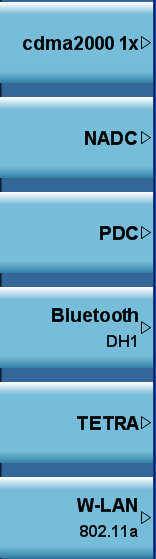 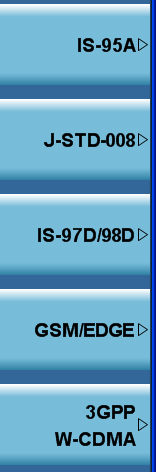 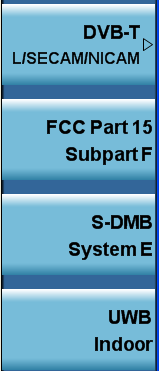 Occupied Bandwidth
Channel Power 
ACP
Multi-carrier ACP
CCDF
Harmonic Distortion
Burst Power
TOI 
Spurious Emissions 
Spectral Emissions Mask
Back to Basics Training
72
Modern Spectrum Analyzer Features  Application Focused Internal Software (one-button measurements)
ACPR, Multi-carrier Power
General purpose applications
Occupied Bandwidth (OBW)
Spectral Emissions Mask
Phase and Freq. (PFER)
Mod Accuracy (Rho)
Flexible digital modulation analysis
Code Domain Power
ORFS (GSM/EDGE)
Spurious Emissions
Power & digital modulation measurements for wireless comms formats
Power vs Time
Channel power
IM distortion
CCDF
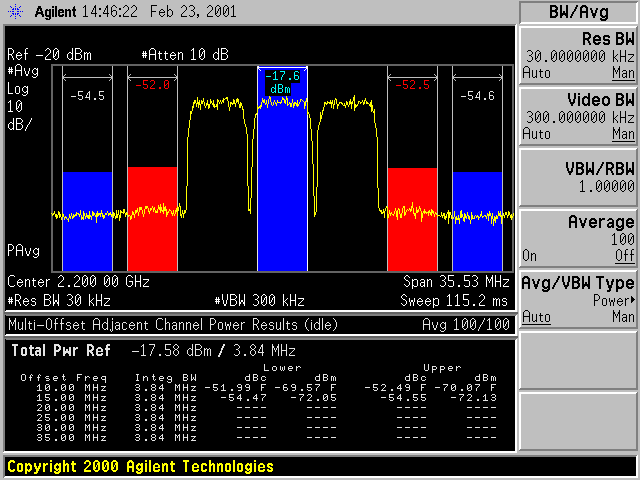 ACPR
EVM
SEM
73
Features/Option EDP – Enhanced Display Package
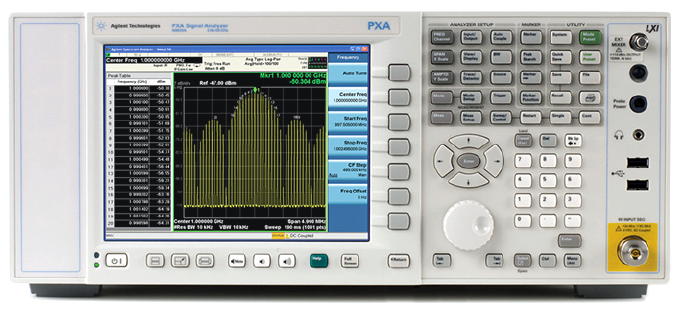 Spectrogram
Trace zoom
Zone span
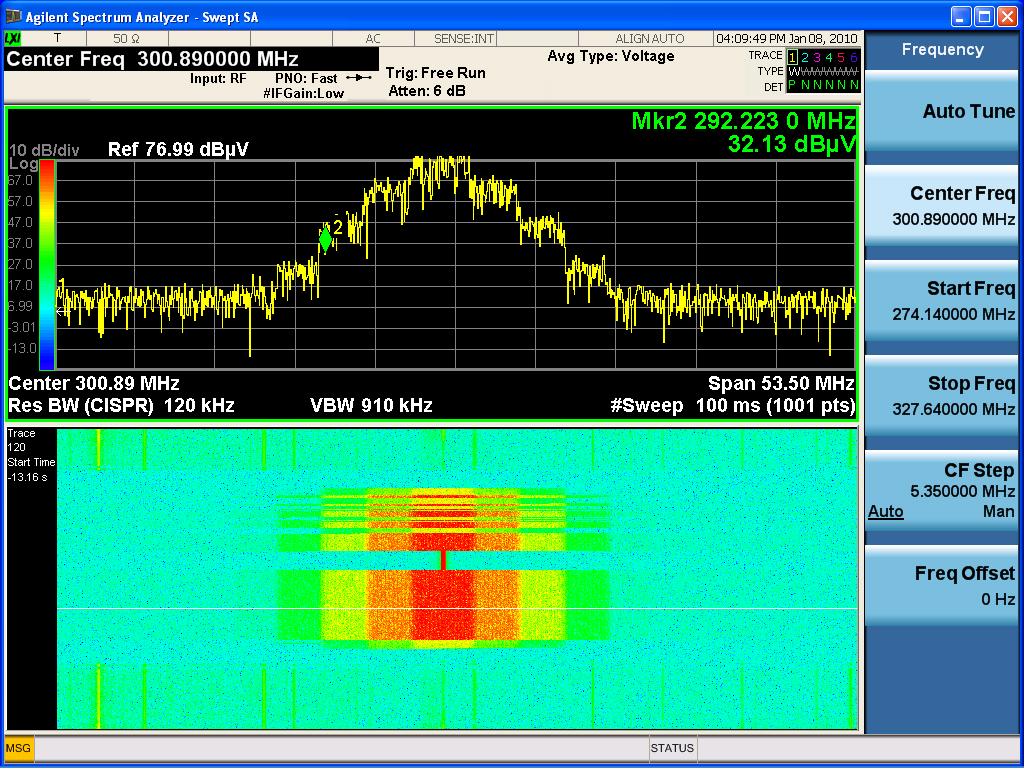 Enhances Swept SA measurements and complements N6141A for EMI users
Page 74
Spectrogram
Allows you to see time history in bottom window
Amplitude displayed using color
Great for finding intermittent signals
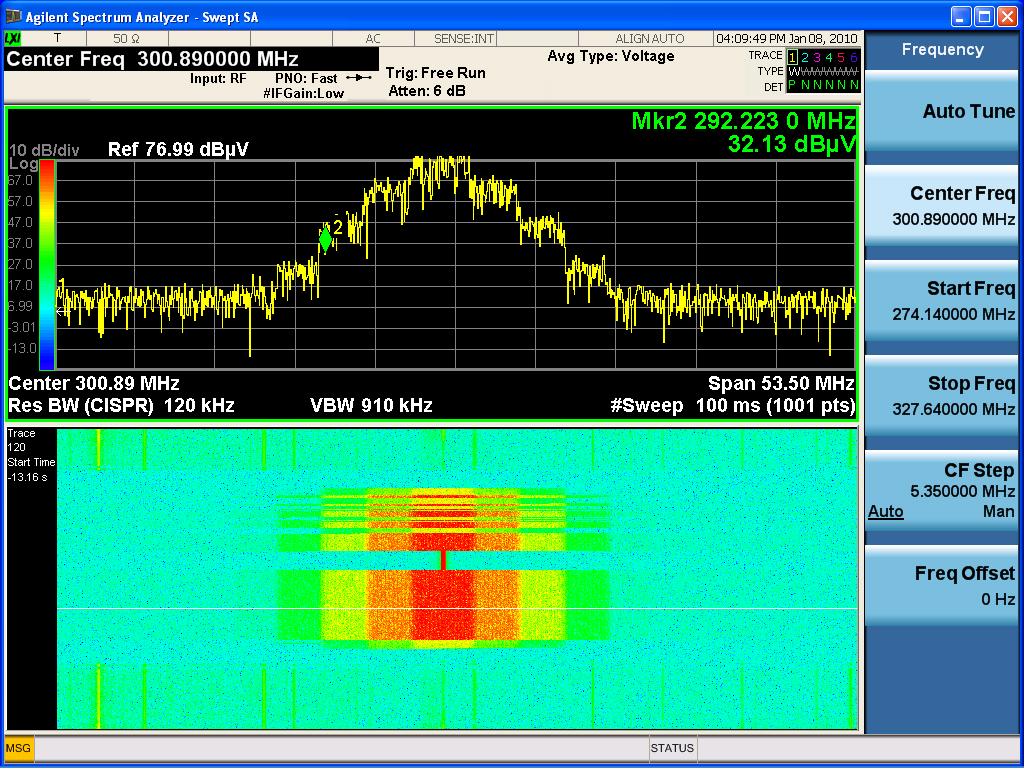 Page 75
Trace Zoom
Allows you to zoom in on your trace data
Same trace in both screens but bottom screen shows “close up” view with fewer points
Great to look more closely at high-density traces
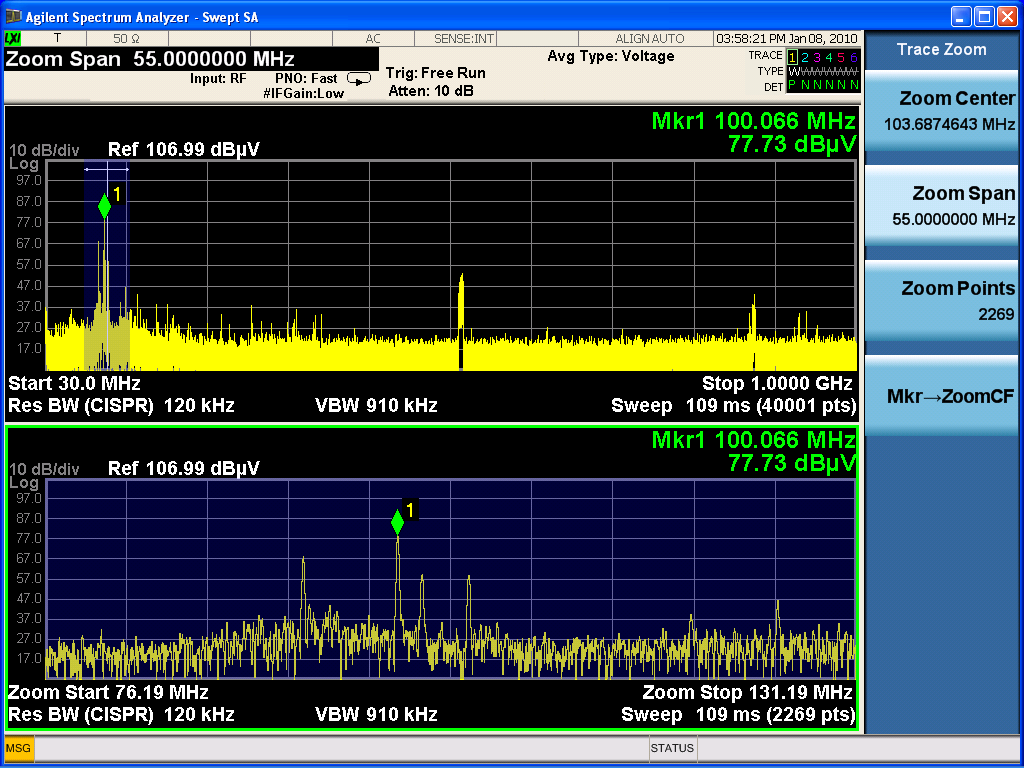 Page 76
Zone Span (legacy feature from 859x and ESA)
Allows you to take a reference sweep in the top window and then re-sweep in a narrower span in the bottom
Two different sweeps in the two windows
So bottom window can have different settings, can even go to zero-span
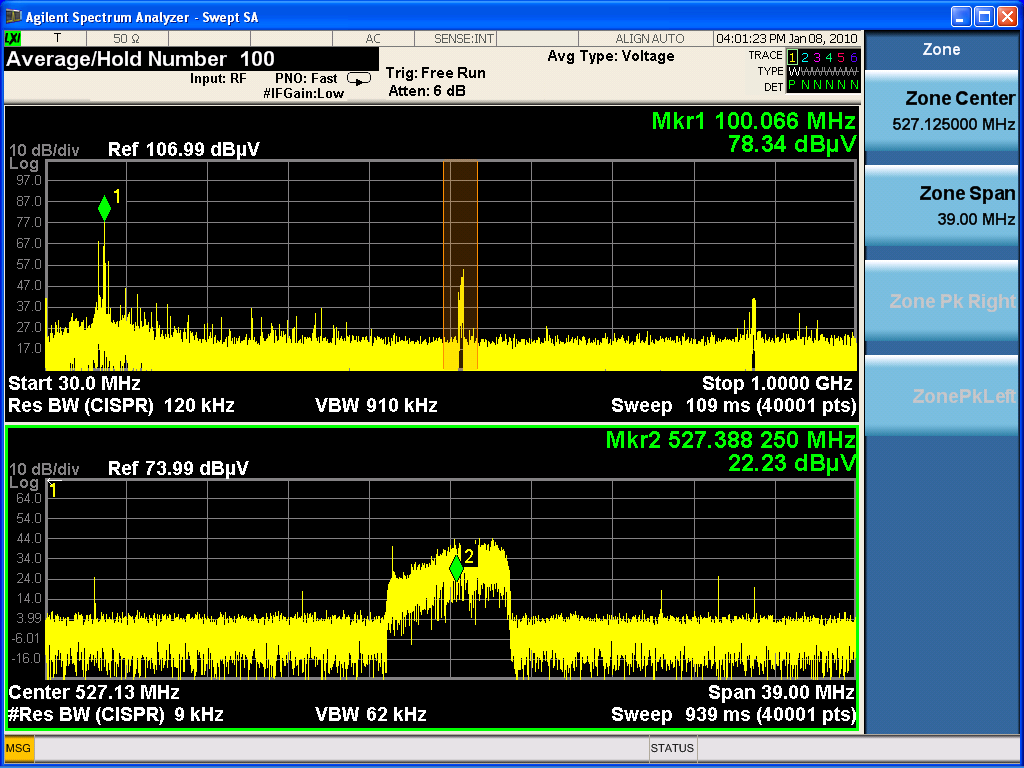 Page 77
X-Series Signal Analyzer Security Features
Returning Analyzer to a secured area
Non-volatile data
Non-volatile data
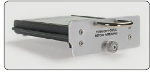 OS + Instrument SW
OS + Instrument SW
Alignment files
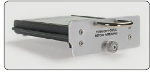 Alignment files
Analyzer states,   setups, limit lines,   amp cor files
Classified Removable SDD
(Always kept in secured area!)
Sensitive user data
Non-Classified Removable SDD
Measurement results, traces, screen shots, etc.
(For use in non-secured area)
Non-Secured Area
Secured Area
Removing Analyzer from a secured area
Comparisons
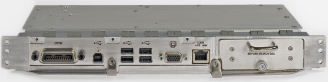 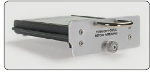 Removable SSD
Page 78
[Speaker Notes: Let’s take a look at how the removable HDD in the PXA enables a simple data sanitization.

As the HDD stores non-volatile data that means the data will stay even with the power being off, it’ll be the concern of the data security.  When the instrument is in use in a secured area, it uses the classified HDD which stores both non-sensitive data such as Windows OS, the instrument sw, and cal files, and the sensitive user data such as instrument states, setups, limit lines, amp cor files, and even the measurement results like traces and screen shots.  The data security measures strictly forbid these sensitive data from being brought out of the secured area.  

In case the analyzer has to be brought out of the secure area, for example, for the repair or recal purposes, the user simply physically remove the classified HDD and then replaced it with a non-classified HDD which fully images the classified HDD for the non-sensitive data but store NO sensitive user data at all.  The classified HDD will always be retained to the secured area.   When the instrument needs to be moved back into the secured area, the user just swap the non-classified HDD with the classified one and transfer the cal files to the classified HDD if needed.


In our legacy SA’s like 8566/68, 856x and ESA, the data sanitization is realized by following a specific operational/sw procedure to erase the sensitive user data in memory. This is pretty complex. The PSA has option 117 to erase the sensitive data.  This simplifies the sanitization procedure but scarifies the memory available to the user.  In the X-Series, on the other hand, we used to offer the removable CPU board for the data sanitization.  But it’s quite expensive and less durable as the insertion cycle is only about 300 or so.  Now the removable HDD offers a simple, durable and inexpensive may to sanitize the sensitive user data.]
89600B Vector Signal Analysis Software
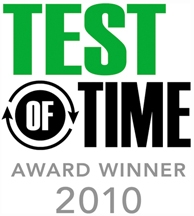 Premier frequency, time & modulation analysis for Wireless R&D
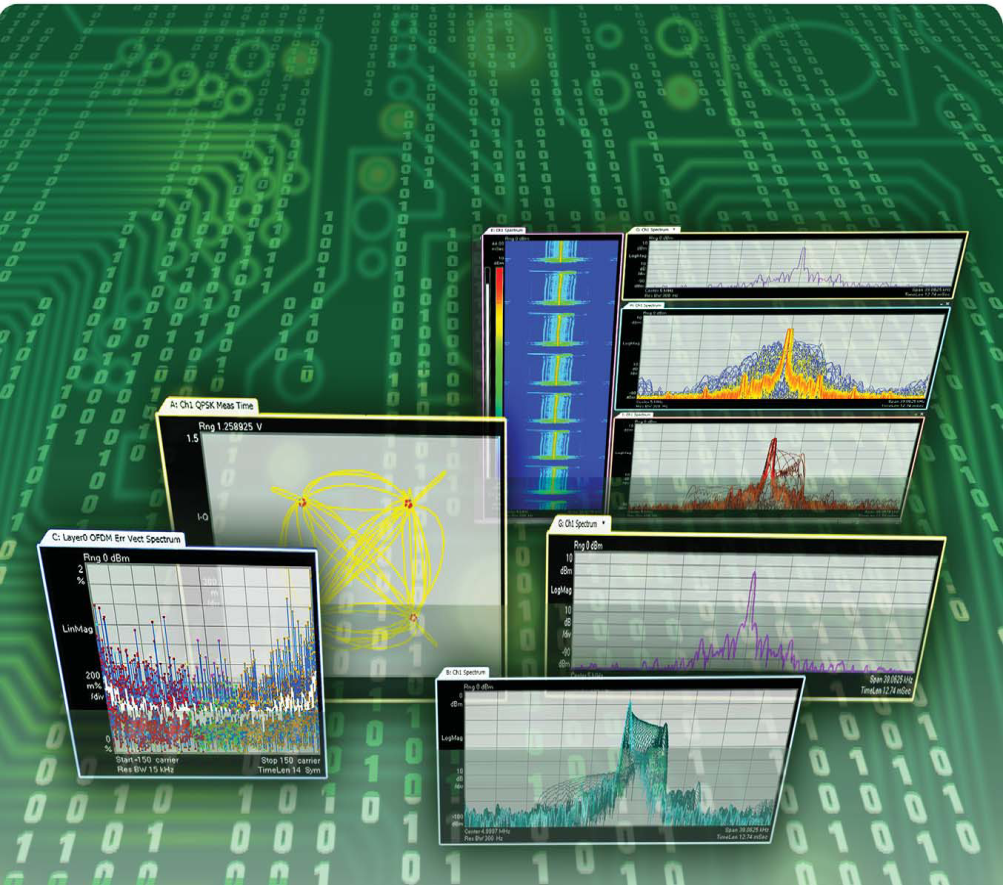 Supports > 70 signal formats  
 GSM to WiFi, WiMAX & LTE 
 2FSK to 1024QAM
 AM/FM/PM
 SISO and MIMO (4x4)
 Custom OFDM

High resolution (409K line) FFT based spectrum

High quality time measurements 

SCPI Programming
Page 79
Agilent Vector Signal Analysis Software
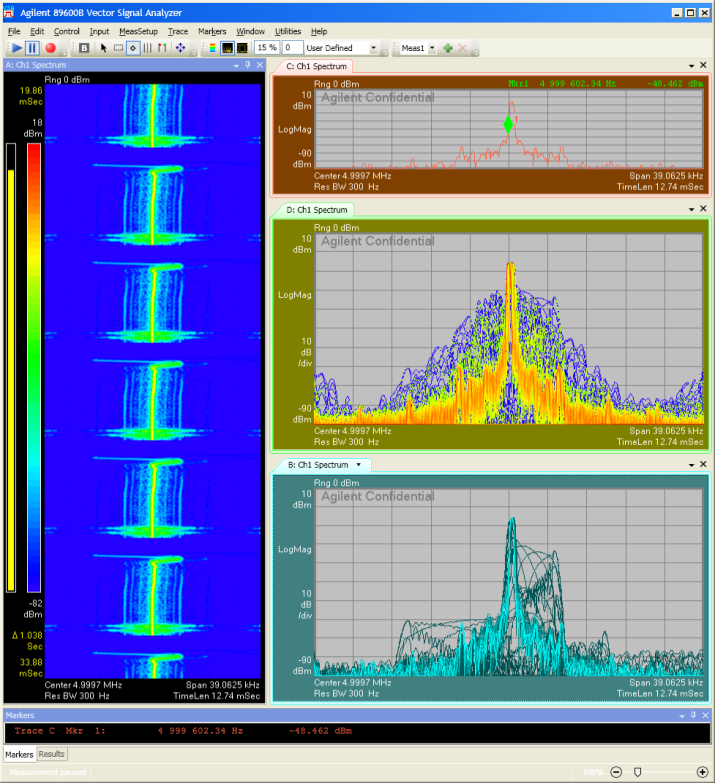 89600B VSA Software 

FFT-based spectrum, time-domain & bit-level modulation analysis
Support for more than 70 signal standards and modulation types
20:20 trace/marker capability and arbitrary window arrangement
Digital persistence and cumulative history displays
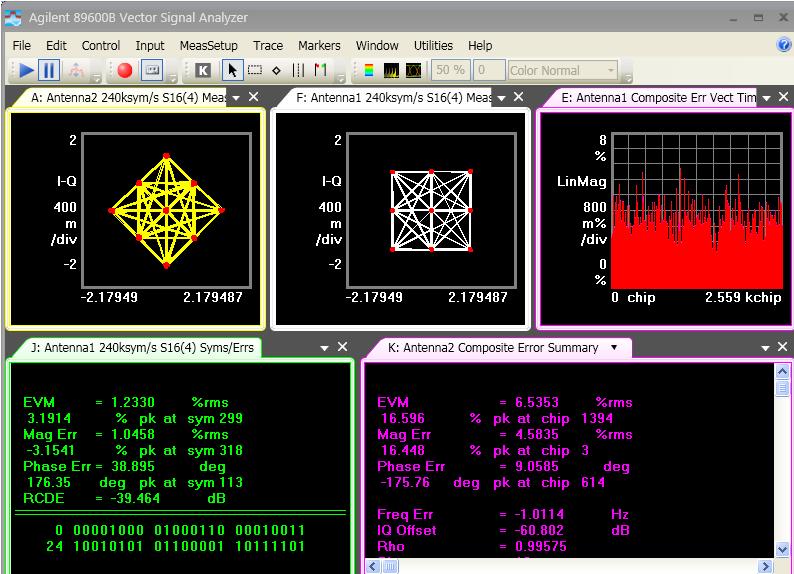 Wireless networking: 802.11a/b/g/n, 802.16 OFDMA, WiMAX…
Cellular: LTE (FDD/TDD), W-CDMA HSPA+, GSM/EDGE Evolution 
Custom OFDM modulation analysis for proprietary signals
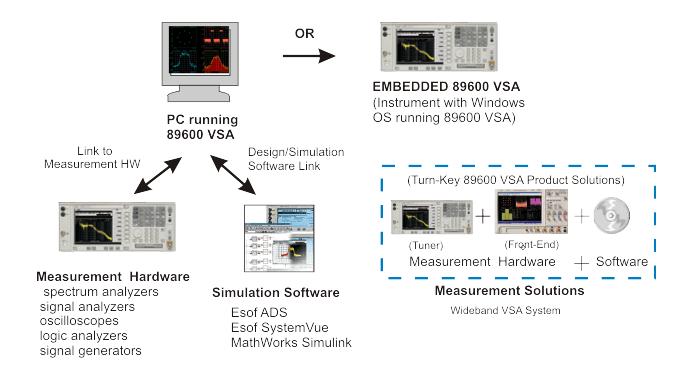 Links to over 30 hardware platforms including: X-series signal analyzers, 16800 logic analyzers, 90000 X-series scopes, Infiniium scopes, VXI
Runs on external PC linked to hardware or embedded operation on instruments with Windows OS
Back to Basics Training
80
Who needs wide analysis BW?
Modern designs demand more bandwidth for capturing high data rate signals and analyzing the quality of digitally modulated bandwidths
Aerospace and Defense
Radar – Chirp errors & modulation quality Satellite – Capture 36/72 MHz BW’s w/high data 	ratesMilitary communications – Capture high data rate 	digital comms & measure EVM 
Emerging communications
W-LAN, 802.16 (wireless last mile), mesh networks- Measure EVM on broadband, high data rate signals
Cellular Communications
W-CDMA ACPR & Multi-carrier Pre-Distortion- High dynamic range over 60 MHz BW to see low level 3rd order distortion for 4 carrier pre-distortion algorithms
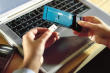 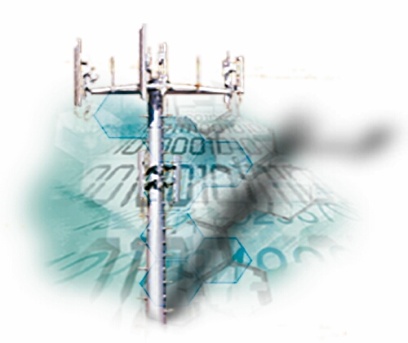 81
ADC
1 dB-step electronic atten
PXA Wideband analysis
160 MHz Path
ADC Nominal bits: 14
ADC Effective bits: 11.2
SFDR: up to 75 dBc
160 MHz BW (option B1X)
2GbyteSDRAM
160 MHz
Front End
FPGA
ADC
3.5-50 GHz high band
PXA Simplified Block Diagram (160 MHz BW)
ASIC
8.3-14 GHz LO
400 MHz  CK
40 MHz BW (option B40)
3 Hz-50 GHz
Input
40 MHz
F0=300 MHz
6
20
30
2
2
10
F0=250 MHz
200 MHz  CK
F0=322.5 MHz
Electronic Preamp, e-attenuator
 and calibrator switches
25 MHz
10.9M
Cal input
Aux
IF Out
.3M
Switched filters,
F0=322.5 MHz
.SAW
ACP
4.8 GHz LO
4 GHz
RF converter
DAC
140 MHz
2GbyteSDRAM
Linearity
Corrections
966K
ADC
FPGA
303K
2nd converter
79K
RF preamp
100 MHz CK
9K
ASIC
300 MHz LO
Switched filters,
F0=22.5 MHz
0-3.6 GHz low band
Swept IF, 
10 MHz & 25 MHz  BW (option B25)
Back to Basics Training
69
[Speaker Notes: The Standard (10 MHz) & option B25 (25 MHz) path has a 16 bit ADC with a 100 MHz clock.
The option B40 (40 MHz) path has a 12 bit ADC with a 200 MHz clock.
The option B1X (160 MHz) path has a 14 bit ADC with a 400 MHz clock.
 
If you purchase B25; you get the 16 bit ADC.
If you purchase B40, you get the 16 bit ADC (usable to 25 MHz BW) and the 12 bit ADC (usable to 40 MHz).
If you purchase B1X; you get all three ADC paths.]
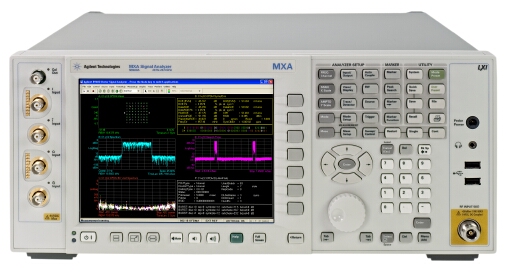 Measurement of Analog IQ Signals
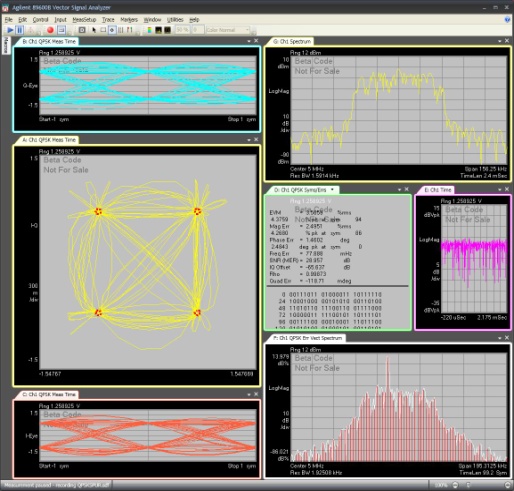 89600B VSA
Software in both domains
Analog Baseband
RF
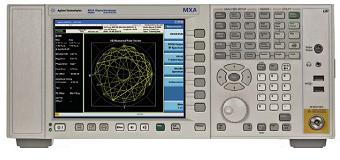 X-Series Spectrum Analyzer
PXA/MXA BBIQ
Oscilloscope for baseband has some limitations
Back to Basics Training
83
Analog BB inputs
16-bit ADC, 100 MS/s
1 M Ω /50 Ω Z Select
Switched Gain amplifier
Single ended/
Differential 
Select
Probe
Interface
Cal
Re-sampling/
Decimation
500 MSaCapture Memory
Real-time IQ
corrections
Baseband Calibrator Out
PXA/MXA Baseband and RF
Baseband to 40 MHz (for 1ch/2ch) 
 10, 25 or 40 MHz BW
 500 MSa memory
Back to Basics Training
84
PXA 900MHz Wideband IF Output
This capability is useful for customers looking to make wideband radar and communication measurements of bandwidths less than 900 MHz.    
 The IF bandwidth tends to be much greater than currently-available downconverters.  
 This utilizes options “MPB” (microwave preselector bypass) and “CR3” (connector rear, 2nd IF output).  
See PXA configuration guide for information on retrofitting option MPB
 Wideband IF output is achieved by bypassing the microwave preselector and moving the first microwave IF higher depending on the desired bandwidth.
Confidentiality Label
January 19, 2012
85
Configuring the PXA for 900 MHz of IF output
Confidentiality Label
January 19, 2012
86
[Speaker Notes: The PXA can be configured as a tunable downconverter for use with a separate digitizer such as an Agilent 9000-series (or greater) Oscilloscope, an M9202A PXI digitizer, or an Acqiris digitizer, and the 89600B vector signal analysis software.  Be sure to choose a digitizer with wide-enough bandwidth for the customer’s application since the bandwidth of this measurement system depends both on the bandwidth of the IF AND the bandwidth of the digitizer.

Be sure also that the hardware digitizer works with the vector signal analysis software.  See www.agilent.com/find/89600bplatforms

This block diagram shows the path through the PXA when configured for 900 MHz of IF bandwidth output. The necessary hardware options are ‘MPB’ (microwave preselector bypass) and ‘CR3,’ (wideband IF output).]
Creating the proper frequency offset
foffset  = fnormal IF – fdesired IF 
 In our case, fnormal IF is always 322.5 MHz
 Agilent recommends an desired IF of no greater than 700 MHz for a maximum IF bandwidth of 1 GHz.
 If the required IF bandwidth is 500 MHz or less, we recommend using the standard 322.5 MHz IF with no frequency offset.  
 In our example, we’re using an offset of -377.5 MHz, (322.5 – 700 MHz), for an IF center frequency of 700 MHz and an IF bandwidth of 900 MHz.
Configuring the PXA for 900 MHz of IF output
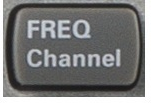 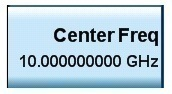 1.
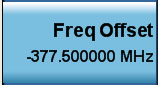 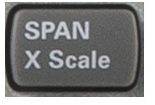 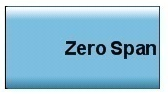 2.
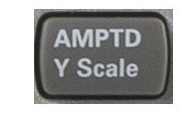 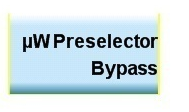 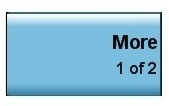 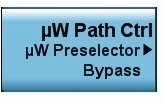 3.
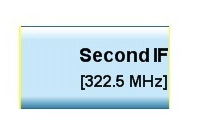 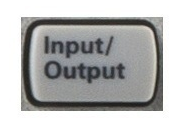 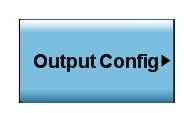 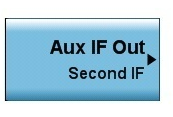 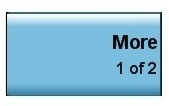 4.
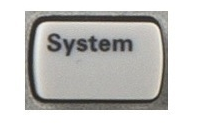 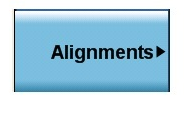 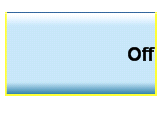 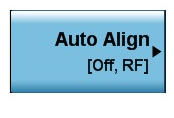 5.
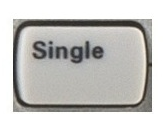 6.
[Speaker Notes: This is the rest of the information you need to set up your PXA for 900 MHz of wideband IF output.  

The basic idea is to adjust the spectrum analyzer to the appropriate RF center frequency, create an IF center frequency by off-setting the 322.5 MHz IF, by-pass the microwave pre-selector to allow for wider IF bandwidth, and set the analyzer in zero-span to prevent it from sweeping.  We then program our output for the wideband IF path mentioned a slide back.

Be sure to re-adjust your RF center frequency after creating the frequency offset since the offset will shift your center frequency over a bit.

After turning off your alignments, push “single sweep” to make sure all configuration changes update]
Agenda
Introduction
Overview
Theory of Operation
Specifications
Modern spectrum analyzer designs & capabilities
Wide Analysis Bandwidth Measurements
Wrap-up
Appendix
Back to Basics Training
89
Agilent Technologies’ Signal Analysis Portfolio
Oct 09
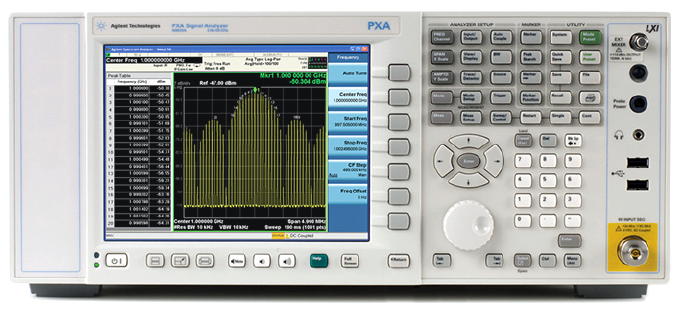 PXA
X-Series
High-performance 3 Hz to 26.5 GHz
3 Hz to 43/44/50 GHz
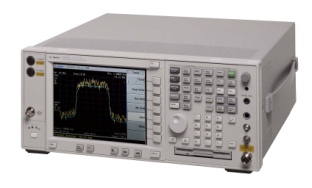 Sep 06
Apr 11
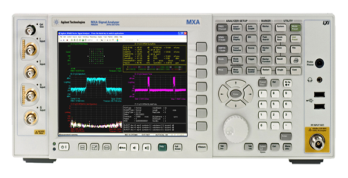 Sep 07
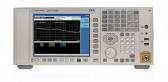 PSA
Market leading performance 3 Hz to 50 GHz
MXA
X-Series 
Mid-performance 
20 Hz to 26.5 GHz
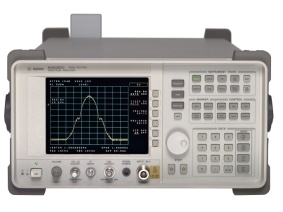 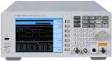 Oct 09
EXA
X-Series 
Economy-class9 kHz to 26 GHz
N9320B    9KHz to 3 GHz Basic performance, bench top
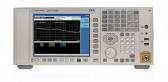 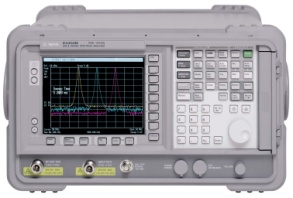 8560ECMid- performance
CXA
Low-cost 
9 kHz to 7.5 GHz
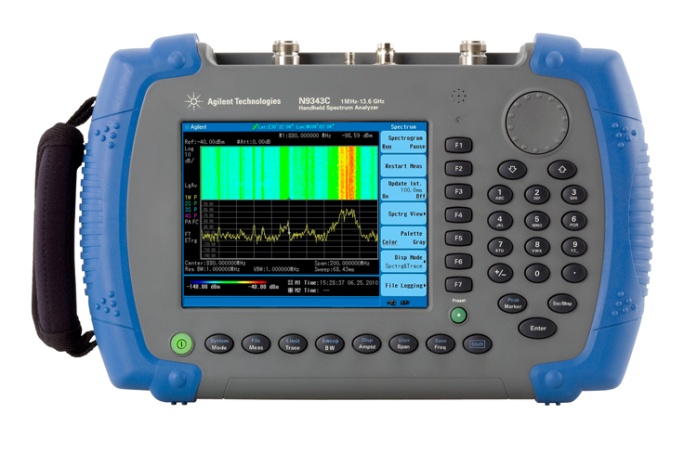 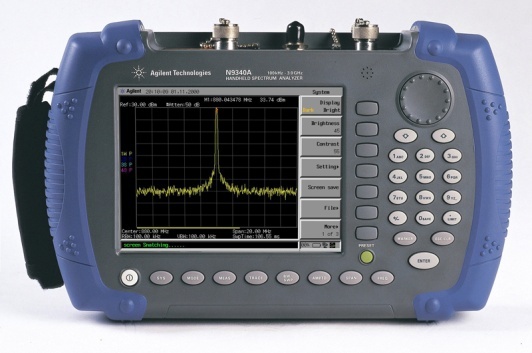 ESA
World’s most popular 100 Hz to 26 GHz
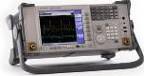 X-Series Code Compatibility
Backward CC with legacy
Inherent X-Series CC
N9340B    100KHz to 3 GHz  Handheld
N9342/43/44C    100KHz to 7/13.6/20 GHz  Handhelds
CSA
Low cost portable100 Hz to 7 GHz
Page 90
[Speaker Notes: A year and a half after the first introduction of the PXA,  Agilent is now introducing the world’s highest performance mmW signal analyzer in April ‘11.]
Agilent Spectrum Analyzer Families (X-Series)
PXA Series
 Highest Performance SA  -- 3 Hz to 3.6, 8.4, 13.6, 26.5, 43, 44 or 50 GHz
 All digital IF  --  160 RBW settings FFT or swept
 10/25/40/160 MHz analysis BW
 Over 25 measurement applications including LTE, GSM, TD-SCDMA
 Programming remote language compatibility w/ PSA and other X-Series
 89600 VSA software runs inside PXA with more than 70 signal formats
 Connectivity: GPIB, USB 2.0, LAN (1000Base-T), LXI class-C compliant
 Extend frequency to 325 GHz and beyond with external mixing
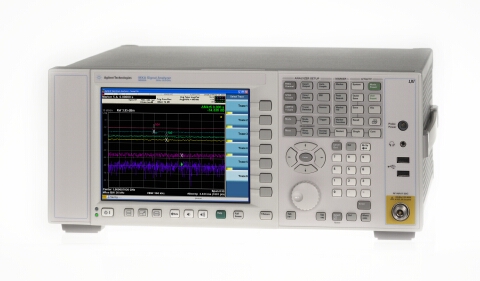 MXA Series
 Mid-Performance SA  -- 20 Hz to 3.6, 8.4, 13.6, 26.5 GHz
 All digital IF  --  160 RBW settings FFT or swept
 25 MHz std/40 MHz optional analysis BW
 Analog baseband IQ inputs with 40 MHz baseband analysis bandwidth
 Over 25 measurement applications including WiMax, GSM, W-CDMA
 Programming remote language compatibility w/ PSA, 8566/68, 856x and
  other X-Series
 89600 VSA software runs inside MXA with more than 70 signal formats 
 Connectivity: GPIB, USB 2.0, LAN (1000Base-T), LXI class-C compliant
Back to Basics Training
91
Agilent Spectrum Analyzer Families (X-Series)
EXA Series
 Economy-Class SA  -- 9 kHz to 3.6, 7.0, 13.6, 26.5 GHz
 All digital IF  --  160 RBW settings FFT or swept
 25 MHz std /40 MHz Optional analysis BW 
 Over 25 measurement applications including WiMAX, LTE, W-CDMA
 89600 VSA software runs inside EXA with more than 70 signal formats
 Connectivity: GPIB, USB 2.0, LAN (1000Base-T), LXI class-C compliant
 Programming remote language compatibility w/ ESA and other X-Series
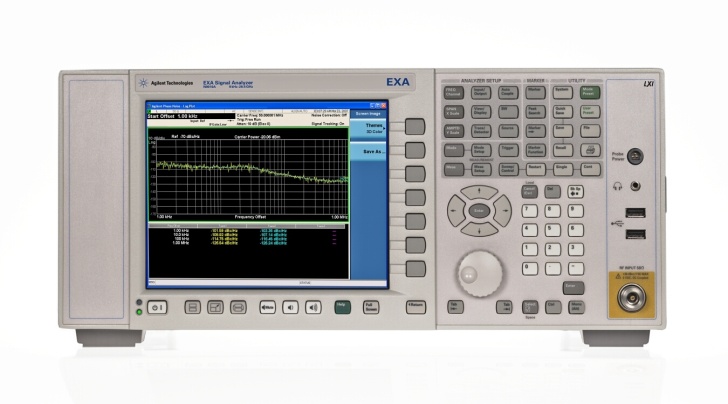 CXA Series
 Low-Cost SA  -- 9 kHz to 3.0, 7.5 GHz
 Reduce cost and improve throughput in manufacturing test
 All digital IF  --  160 RBW settings FFT or swept
 10/25 MHz analysis BW
 Tracking Generator
 Over 25 measurement applications
 89600 VSA software runs inside PXA with more than 70 signal formats
 Connectivity: GPIB, USB 2.0, LAN (1000Base-T), LXI class-C compliant
 Programming remote language compatibility w/ ESA and other X-Series
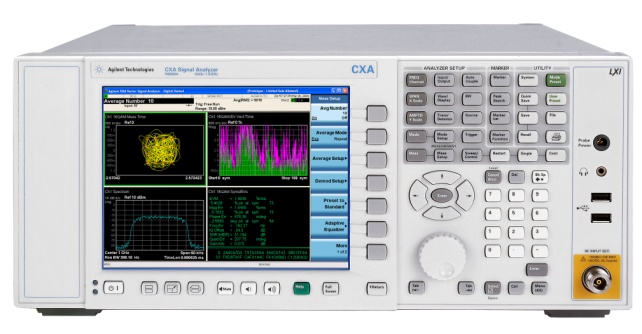 Back to Basics Training
92
M1970V/W Waveguide Harmonic Mixers
New mixer family
M1970V Option 001 (50 to 75 GHz)
M1970V Option 002 band (50 to 80 GHz)
M1970W (75 to 110 GHz)

Mixer smart features
 Automatic amplitude correction and transfer of conversion loss data through USB plug and play features
 Automatic LO amplitude adjustment to compensate the cable loss (up to 3 m or 10 dB loss)
 Auto detect mixer model/serial number when used with N9030A PXA signal analyzer
 Automatic setting of default frequency range and LO harmonic numbers
 Automatic LO alignment at start up
 Automatic run calibration when time and temperature changes

Improved DANL and TOI
 Excellent conversion loss of 25 dB maximum and excellent amplitude calibration accuracy of 2.2 dB
Waveguide input
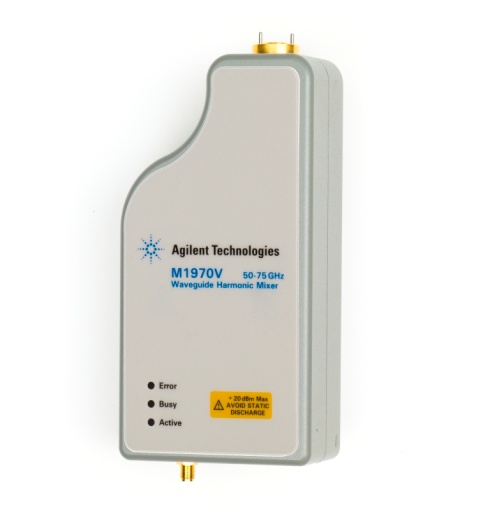 USB connector
LO/IF SMA connector
Go smart with harmonic mixing!
Page 93
[Speaker Notes: Externally mixed measurements have always required extra steps, and some extra care, in terms of setup and verification. In addition, transferring the required conversion loss table to the analyzer can be tedious. The combination of the PXA and Agilent’s new M1970V and M1970W waveguide harmonic mixers improves measurement performance and reliability, along with ease-of-use, in a number ways.
 
To begin with, the mixer connection is simpler and more reliable, requiring only a USB connection and a single coaxial cable between the analyzer and the mixer. The individual mixer (model and serial number), its frequency range and conversion loss table are identified and downloaded automatically. The LO connection is verified by the mixer’s measurement of the LO input power. The mixer monitors the input LO power, adjusting it to compensate for cable losses and improving measurement accuracy. As a result, amplitude accuracy in the millimeter band improves, with uncertainties dropping to approximately half their previous levels. Phase noise and noise figure performance also improve because the higher LO frequencies available from the PXA allow the use of lower harmonic numbers.

Note the M1970V/W waveguide harmonic mixers are available for order now.  Shipment starts in Q4.  

M1970V option 001: not-to-exceed reference price: $7934
M1970V option 002: not-to-exceed reference price: $9517
M1970W: not-to-exceed reference price: $8898]
Agilent Spectrum Analyzer Families (Handhelds)
N9344C Handheld Spectrum Analyzer
 Handheld SA  -- 100 kHz to 20 GHz
 Fastest sweep – minimum sweep time < 2ms
 –144 dBm displayed average noise level (DANL) typical
 +15 dBm third order intercept (TOI) 
 Built-in GPS receiver and GPS antenna
 Built-in tracking generator 
 Light weight, rugged and portable
 four hours battery life
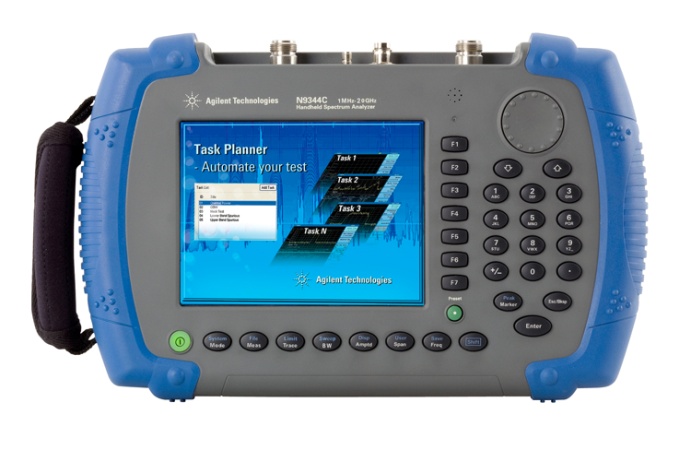 N9343C Handheld Spectrum Analyzer
 Handheld SA  -- 100 kHz to 13.6 GHz
 10 ms non-zero span sweep time 
 –144 dBm displayed average noise level (DANL) with pre-amplifier 
 +15 dBm third order intercept (TOI) 
 Built-in GPS receiver and GPS antenna
 Built-in tracking generator
 Light weight, rugged and portable
 four hours battery life
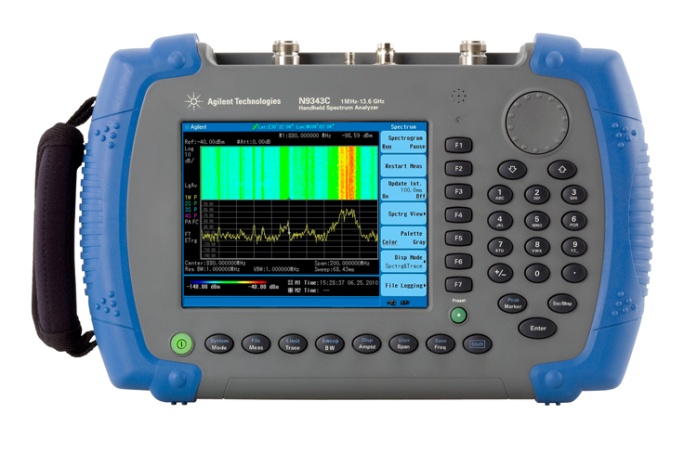 Back to Basics Training
94
Agilent Spectrum Analyzer Families (Handhelds)
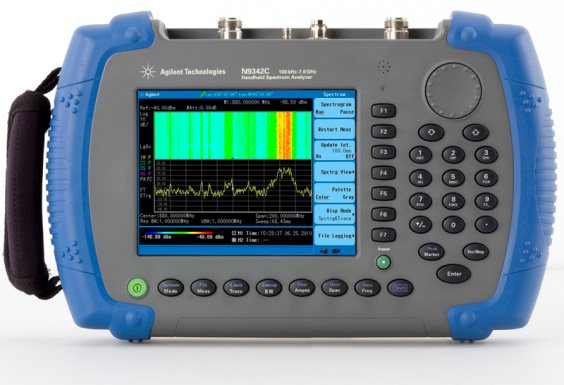 N9342C Handheld Spectrum Analyzer
 Handheld SA  -- 100 kHz to 7.0 GHz
 Fastest sweep – minimum sweep time < 2ms
 –152 dBm displayed average noise level (DANL) typical
 +10 dBm third order intercept (TOI) 
 Built-in GPS receiver and GPS antenna
 Built-in tracking generator 
 Light weight, rugged and portable
 four hours battery life
N9340B Handheld Spectrum Analyzer
 Handheld SA  -- 100 kHz to 3.0 GHz
 10 ms non-zero span sweep time 
 –144 dBm displayed average noise level (DANL) with pre-amplifier 
 +10 dBm third order intercept (TOI) 
 Built-in GPS receiver and GPS antenna
 Built-in tracking generator
 Light weight, rugged and portable
 four hours battery life
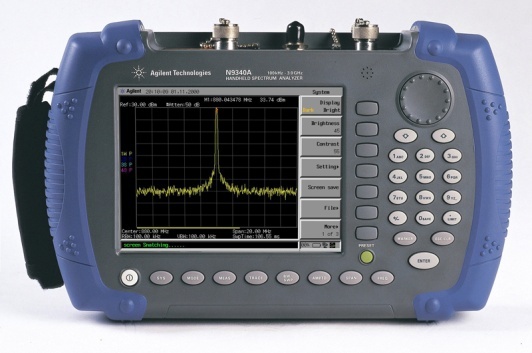 Back to Basics Training
95
Agilent Spectrum Analyzer  Families (Legacy)
PSA Series
 High performance SA  --  3 Hz to 6.7, 13.2, 26.5, 44, 50 / 325 GHz
 All digital IF  --  160 RBW settings FFT or swept
40/80 MHz analysis BW with >75 dB dynamic range
 2G/3.5 G digital demodulation
 15 Optional measurement personalities
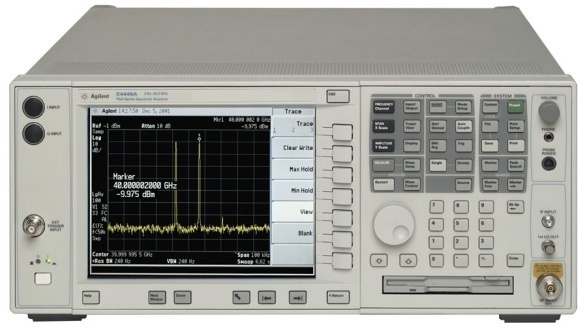 ESA-E Series
 Mid-Performance SA – 30 Hz to 1.5, 3, 6.7, 13.2, 26.5 / 325 GHz 
 Rugged/Portable with color LCD display
 Fast & Accurate with 5 minute warm-up
Express analyzers for fast & easy delivery
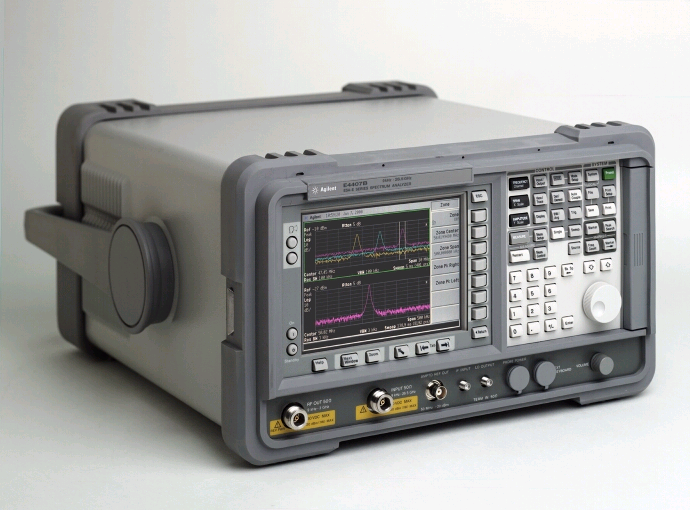 CSA
 Low priced, basic performance SA – 100 kHz to 3, 6 GHz
 Lightweight portable, optional internal battery
 General purpose for Mfg., bench-top and service environments
 Cable fault, return and insertion loss, built-in TG and VSWR bridge
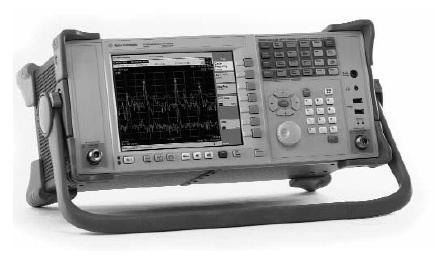 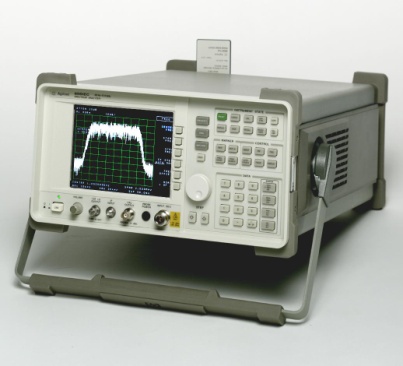 856X- EC Series
 Mid-Performance SA – 30 Hz to 2.9, 13.2, 26.5, 40, 50 / 325 GHz
 Rugged/Portable
 Color LCD Display
 Low Phase Noise
 Digital 1 Hz RBW
Back to Basics Training
96
Agenda
Introduction
Overview
Theory of Operation
Specifications
Modern spectrum analyzer designs & capabilities
Wide Analysis Bandwidth Measurements
Wrap-up
Appendix
Back to Basics Training
97
Basic Spectrum Analyzer Application & Product Notes
A.N. 150 – Spectrum Analysis Basics: #5952-0292EN
 A.N. 150-15 - Vector Signal Analysis Basics: #5989-1121EN

Spectrum Analyzer & Signal Analyzer Selection Guide: #5968-3413E

PXA Brochure:	5990-3951EN	
MXA Brochure:	5989-5047EN
EXA Brochure:	5989-6527EN
CXA Brochure:	5990-3927EN
89600B Brochure: 5990-6553EN
N9342,43,44C Brochure: 5990-8024EN
www.agilent.com/find/sa
Back to Basics Training
98
[Speaker Notes: More information about spectrum analysis measurements and vector signal analyzers can be obtained from the above sources:]
The End
THANK YOU!
Back to Basics Training
99